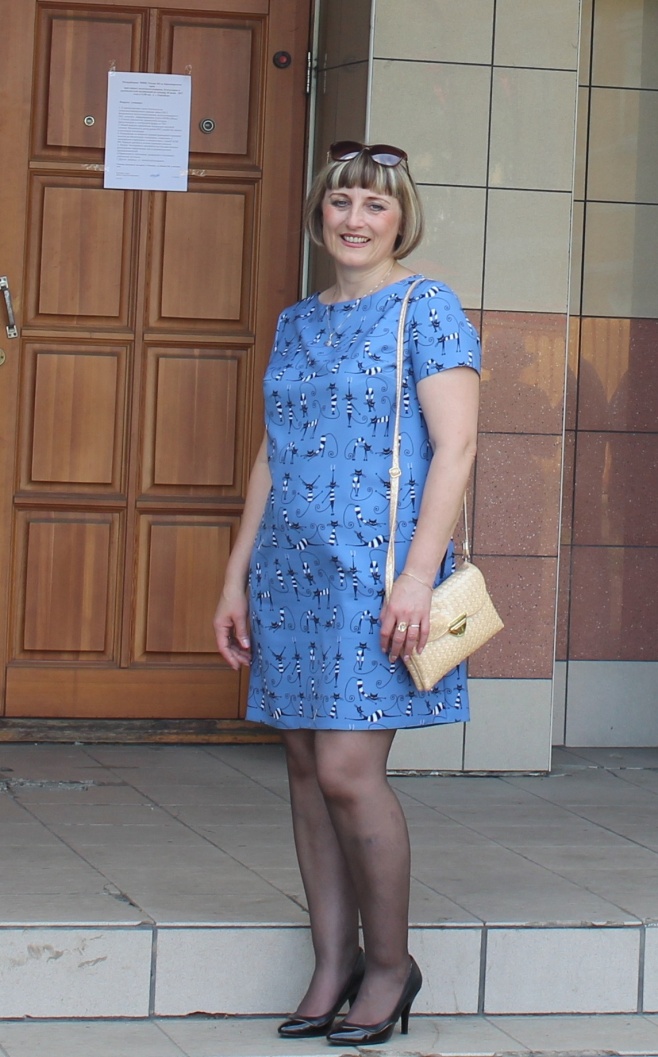 Пинчук Светлана Емельяновна

воспитатель 
МБДОУ «Детский сад №55 «Радость»
Образование:
Средне-специальное 
в 1983 году окончила Енисейское педагогическое училище по специальности: учитель начальных классов
Педагогический стаж работы:
39 лет
Квалификационная категория:
первая
Повышение квалификации
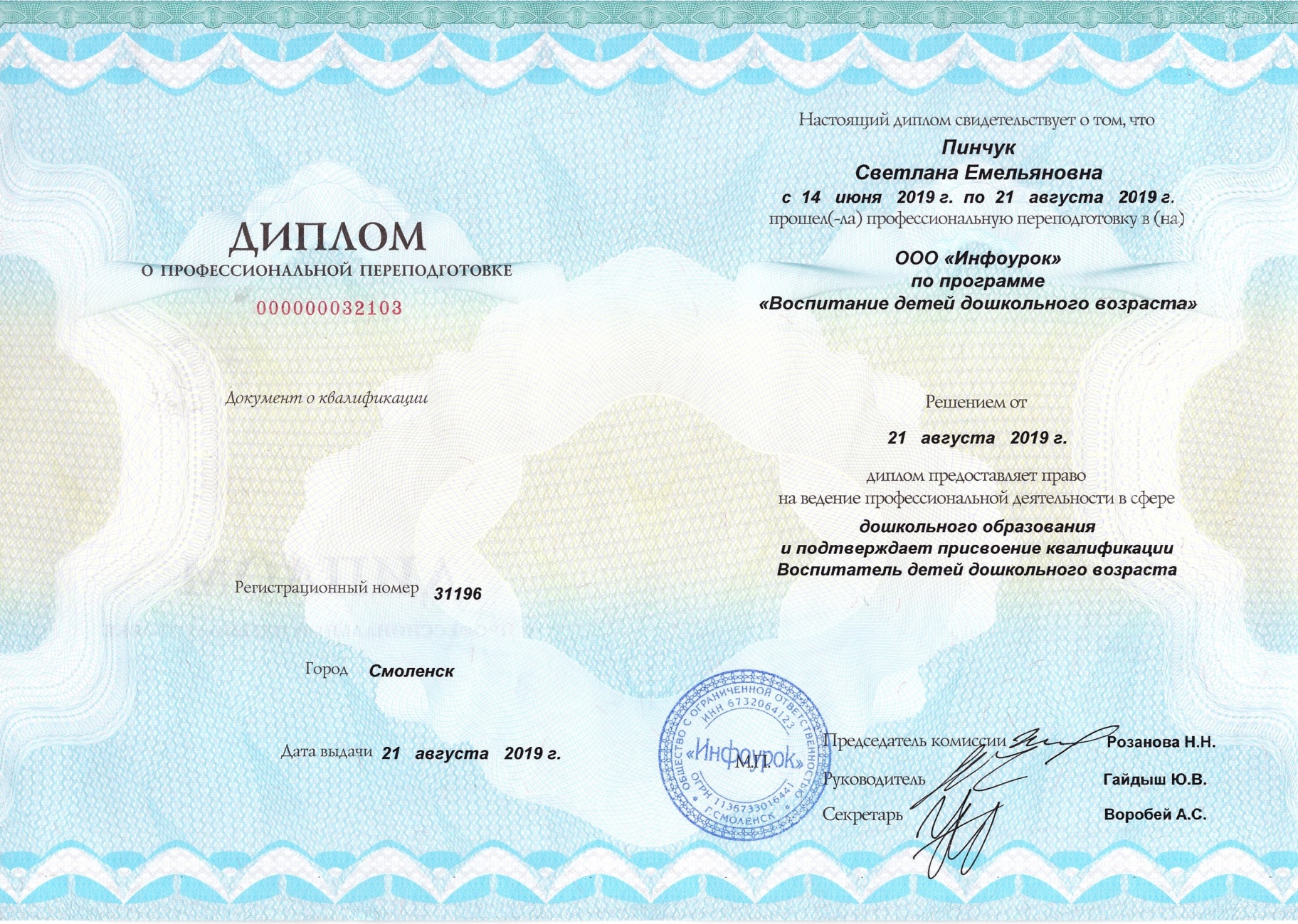 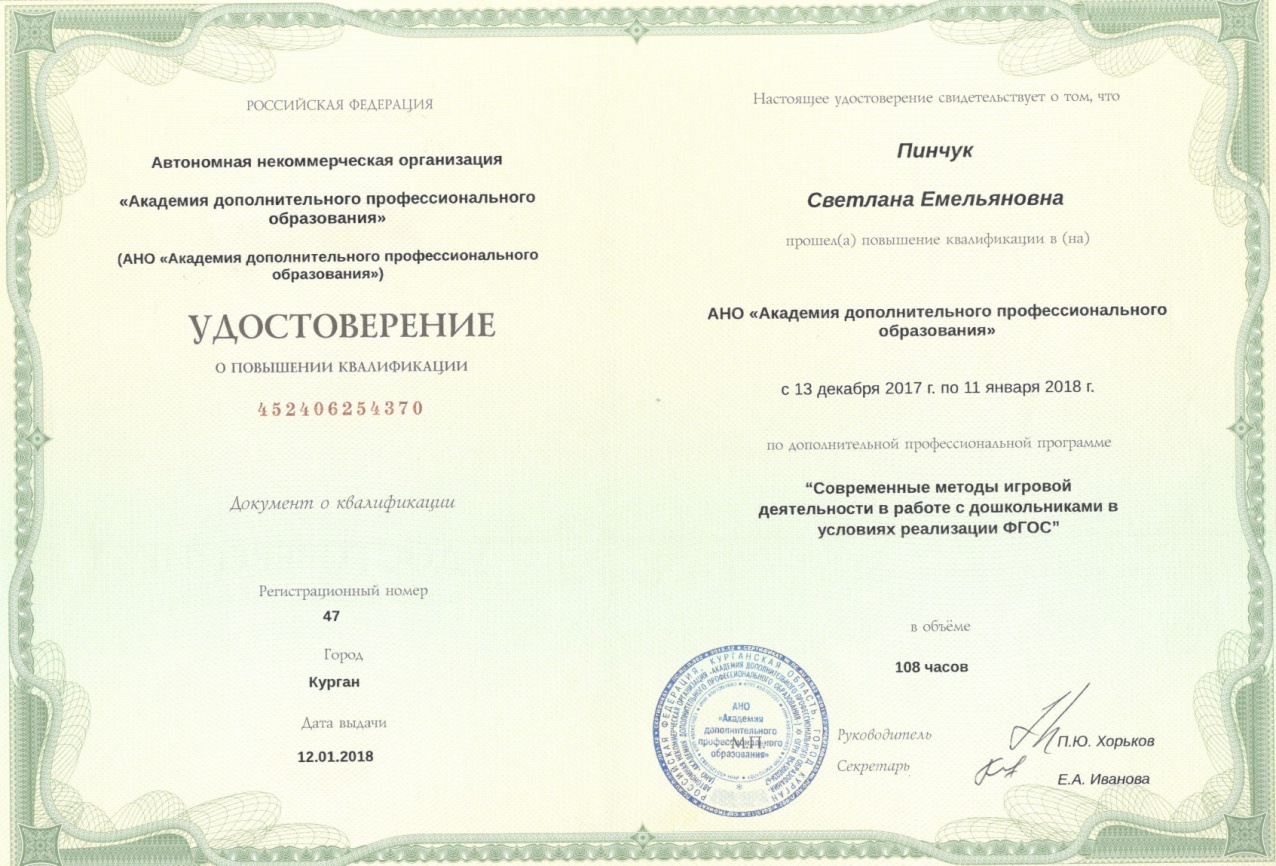 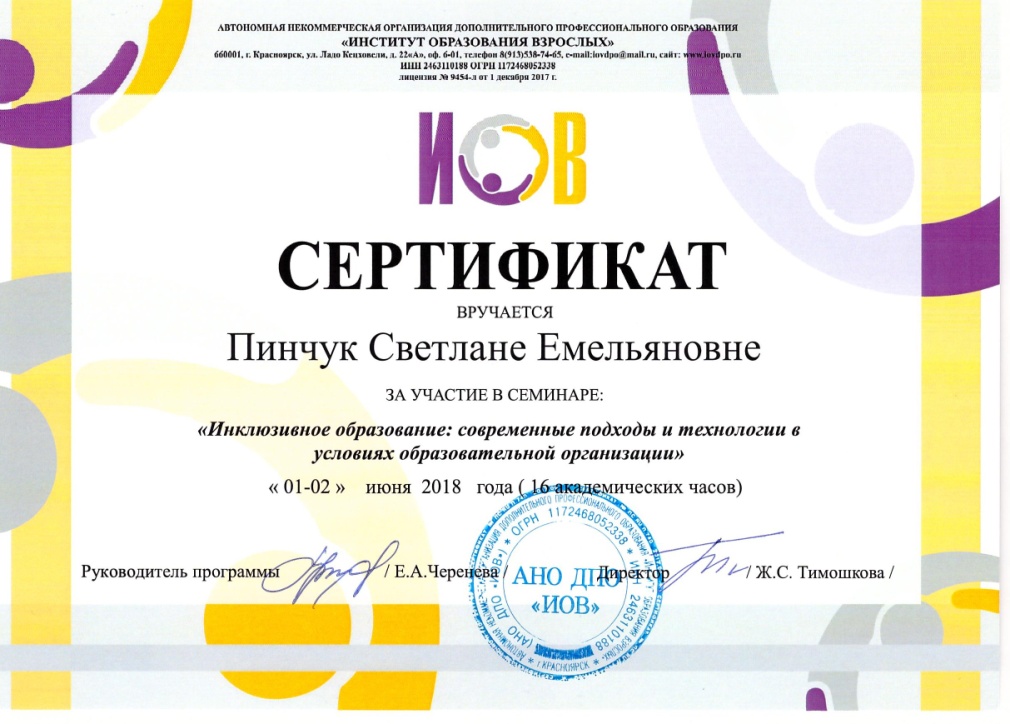 Результаты деятельности педагога на уровне края, России
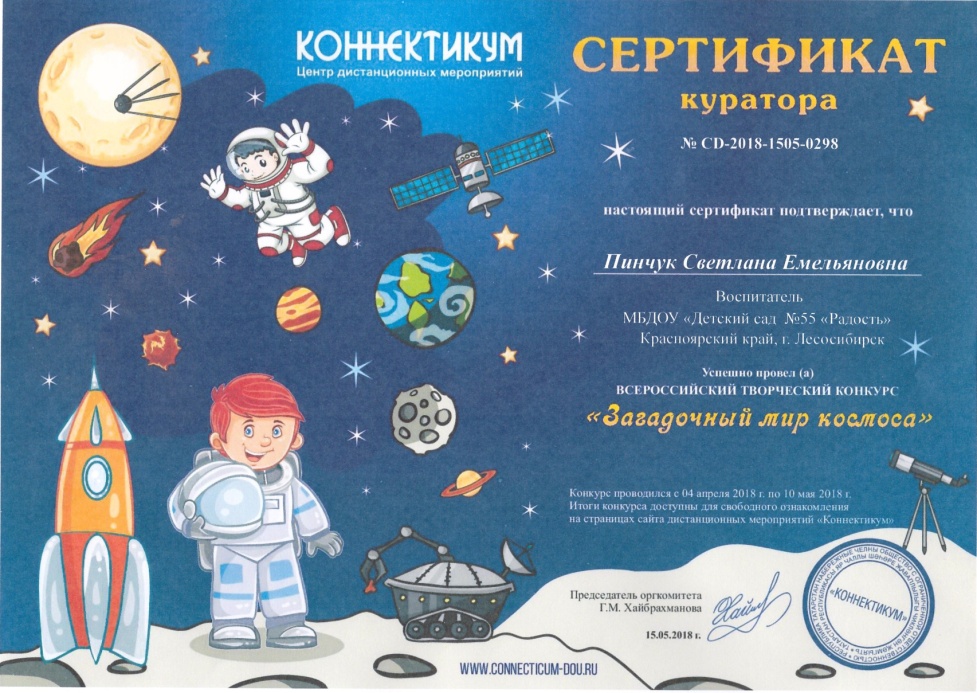 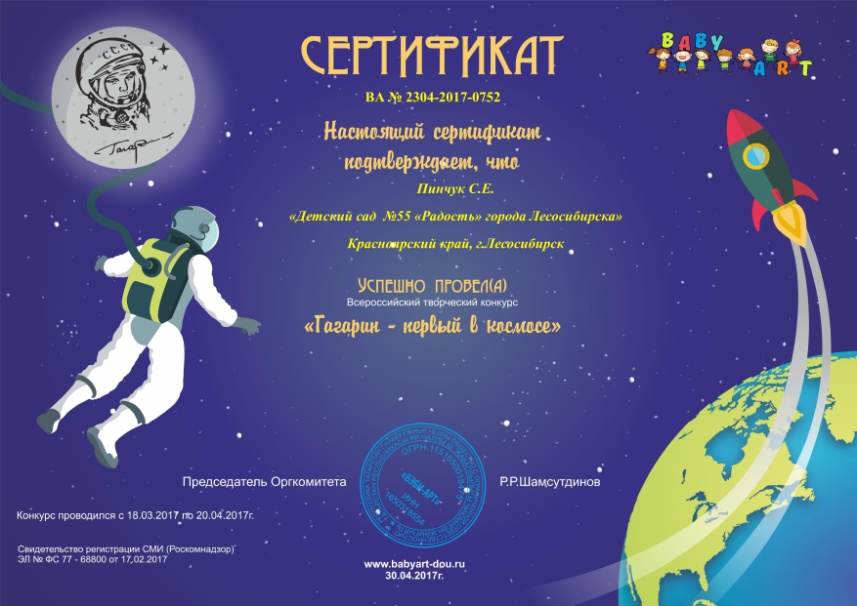 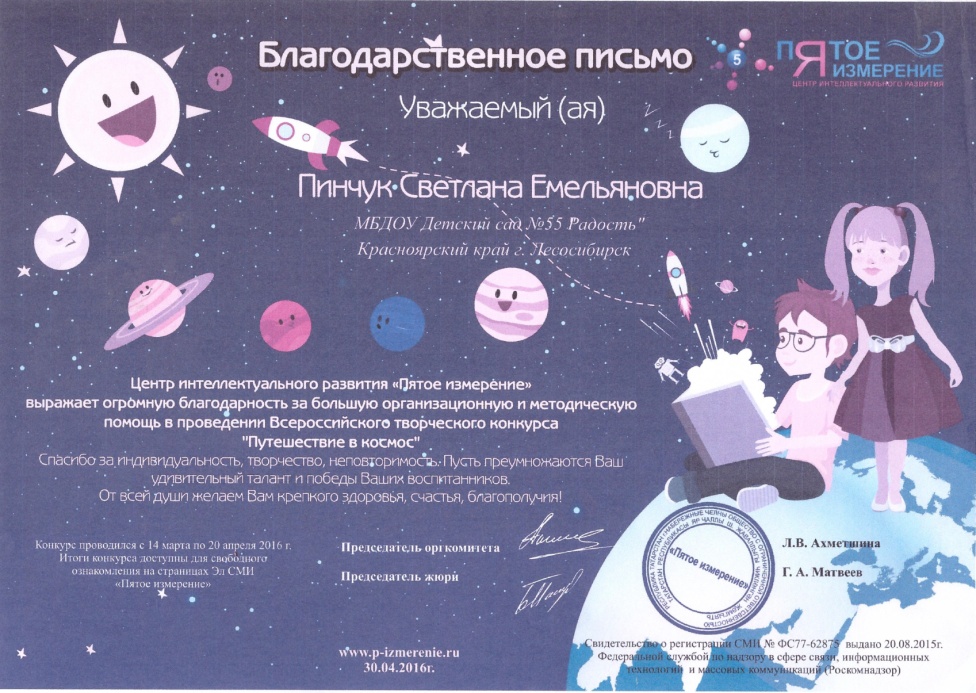 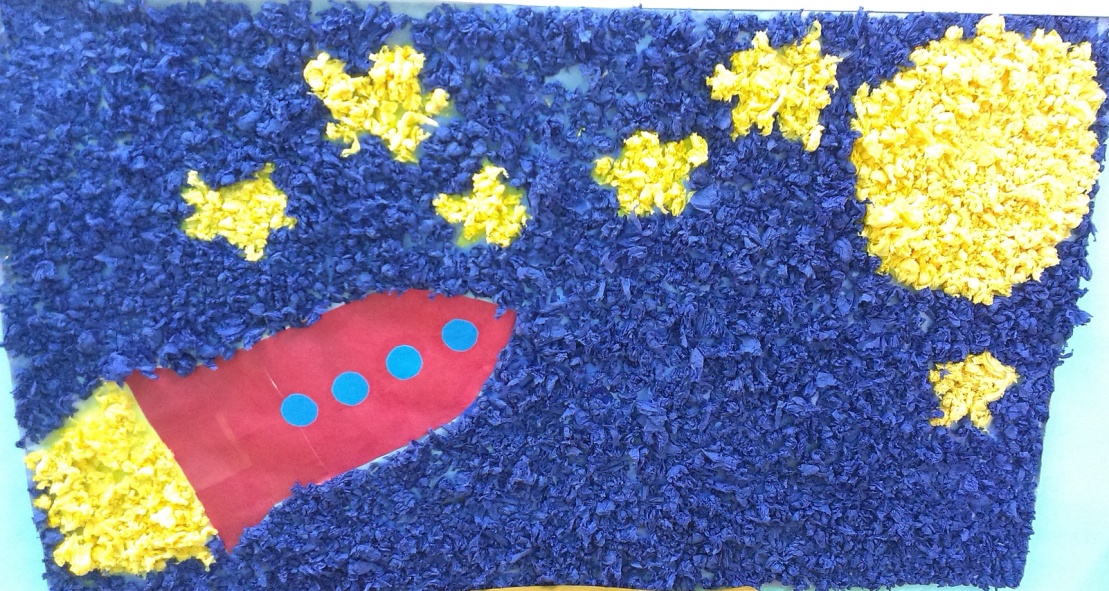 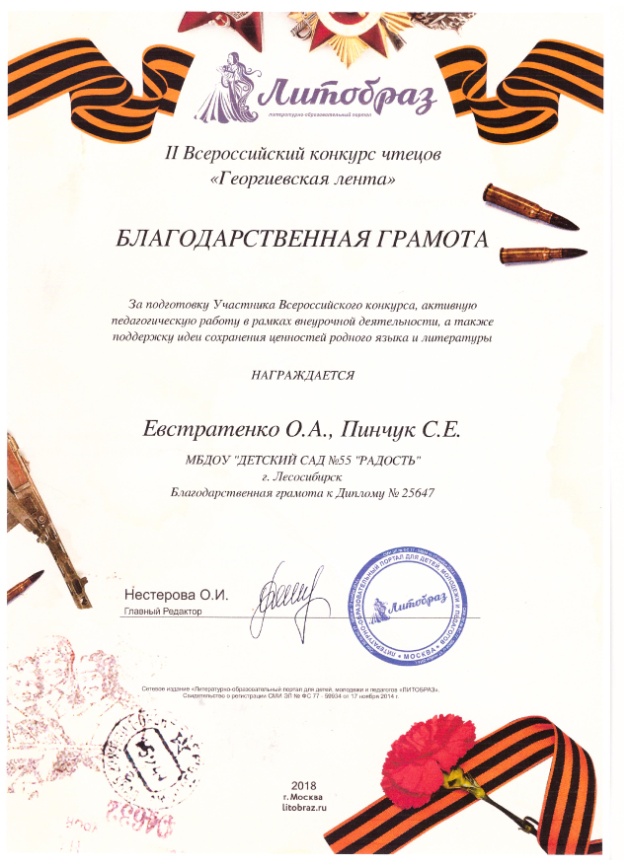 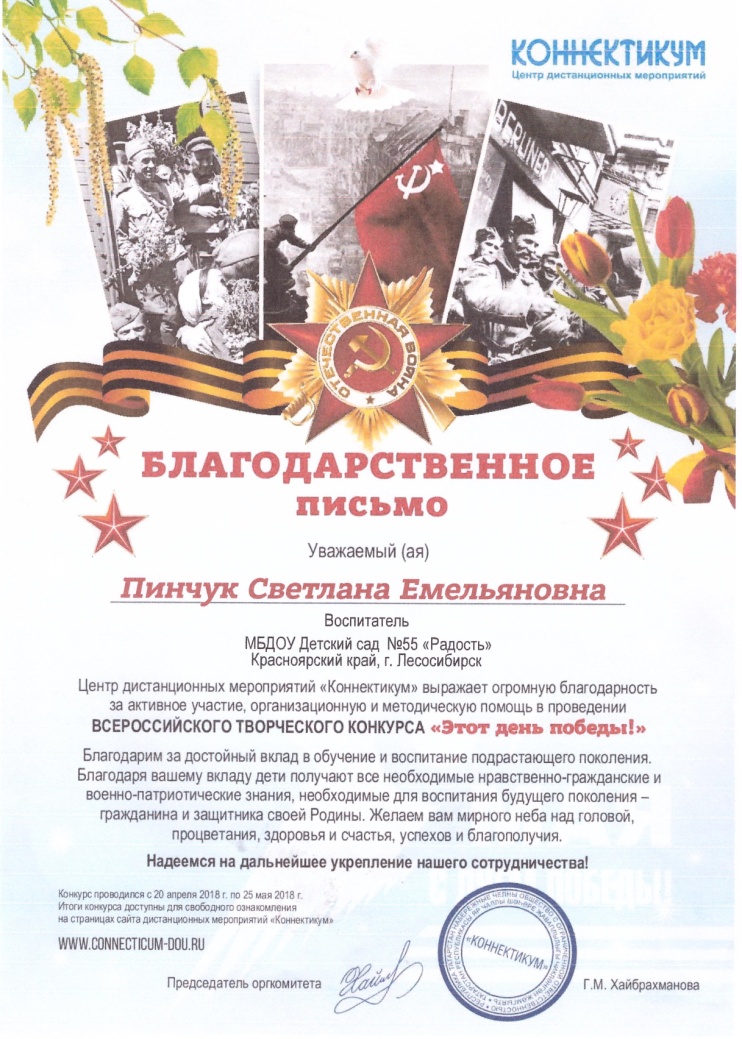 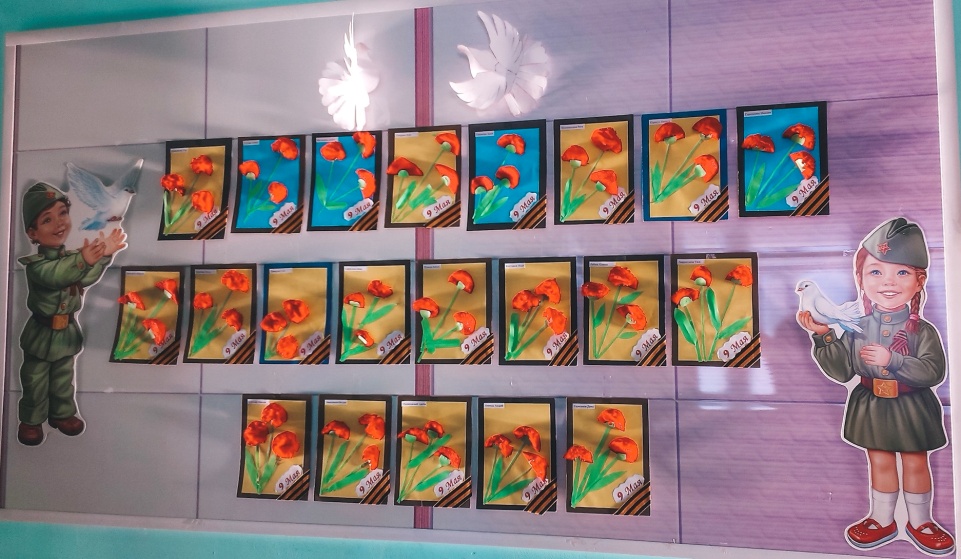 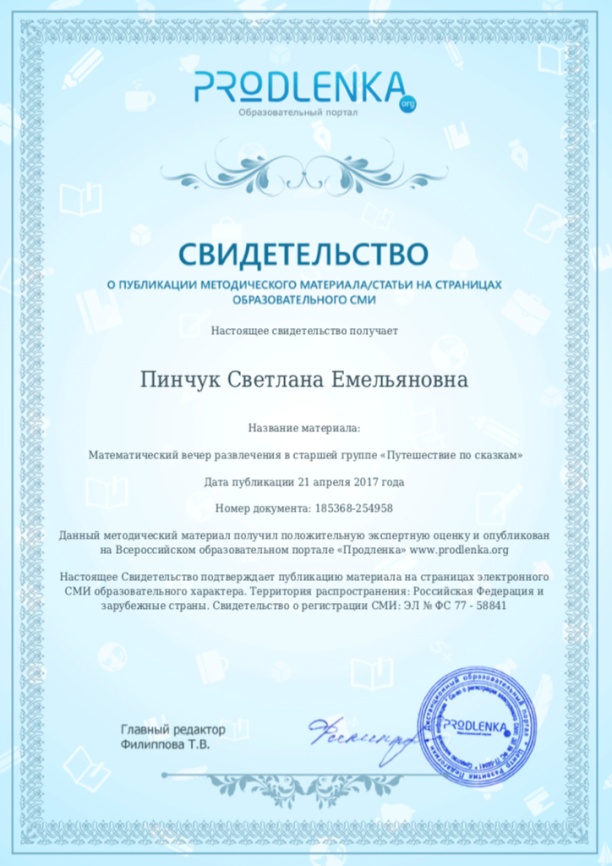 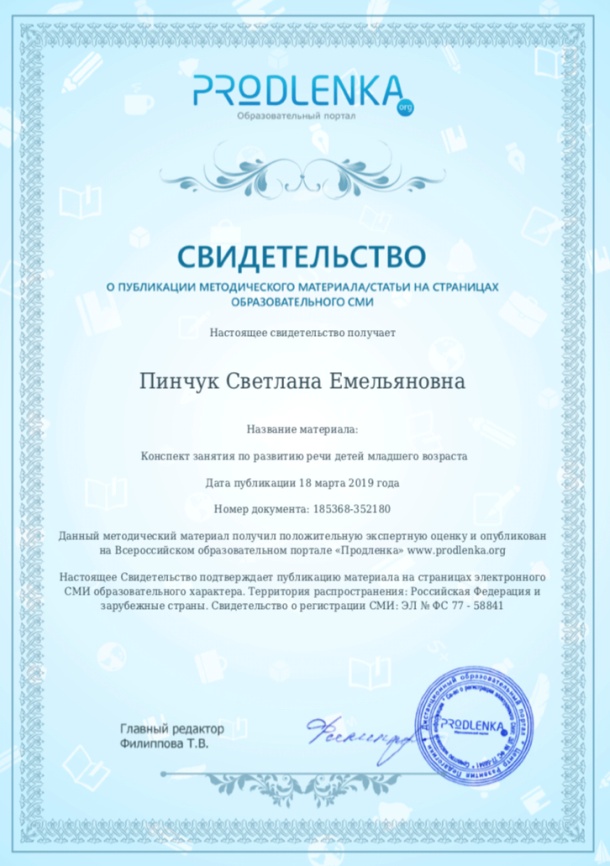 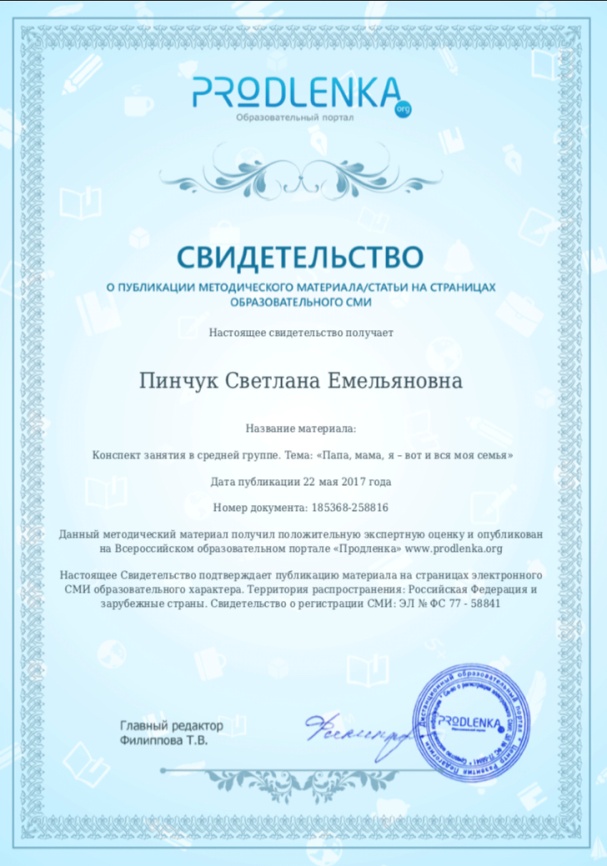 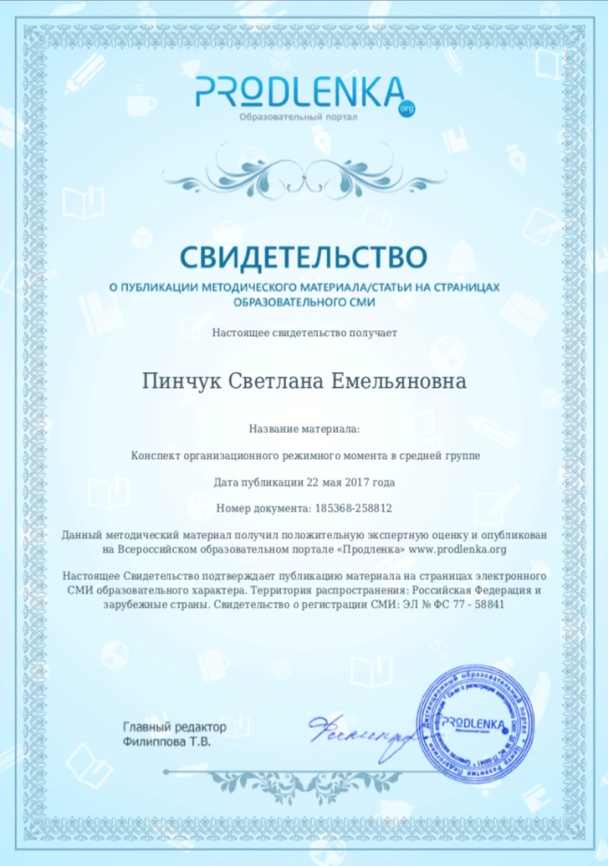 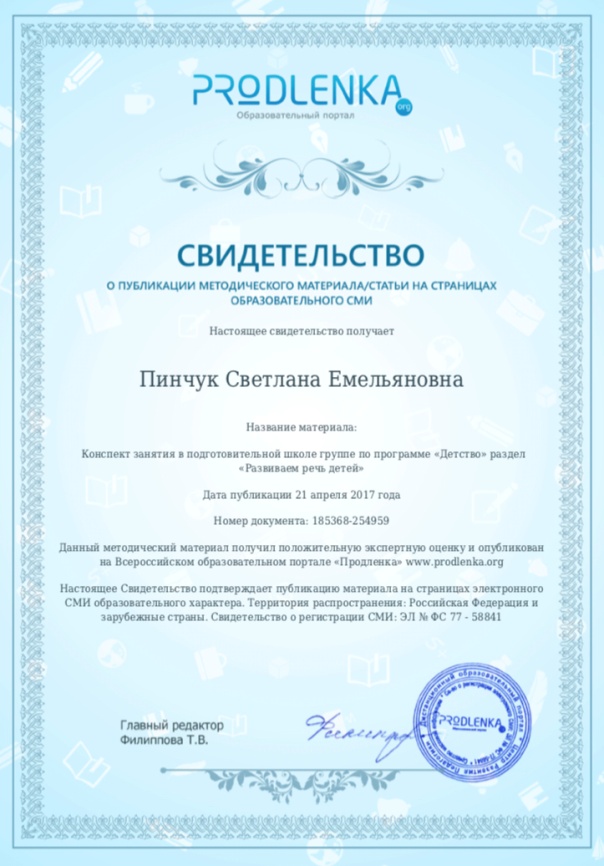 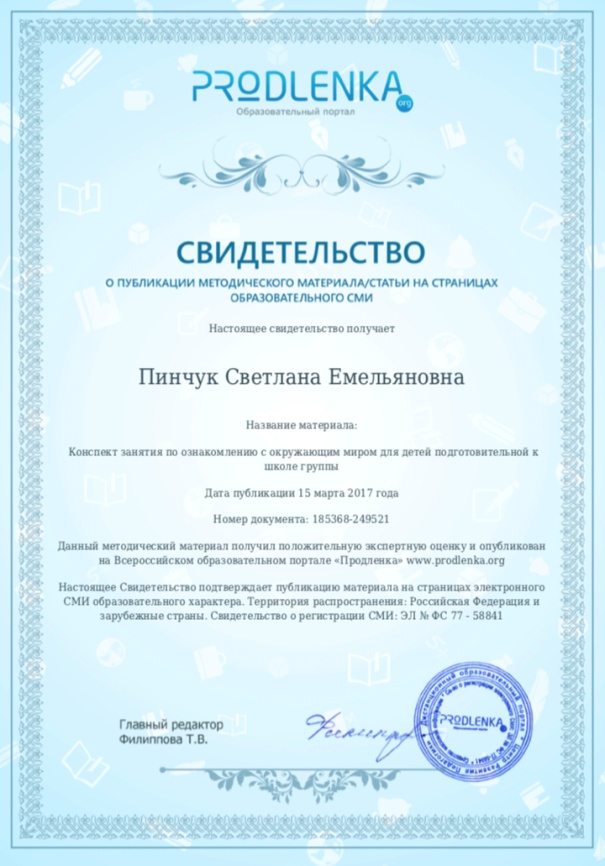 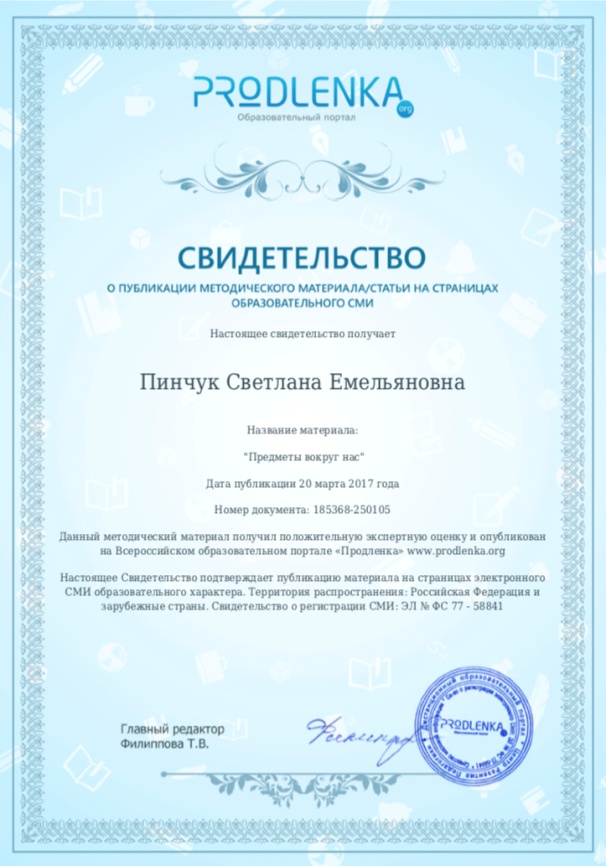 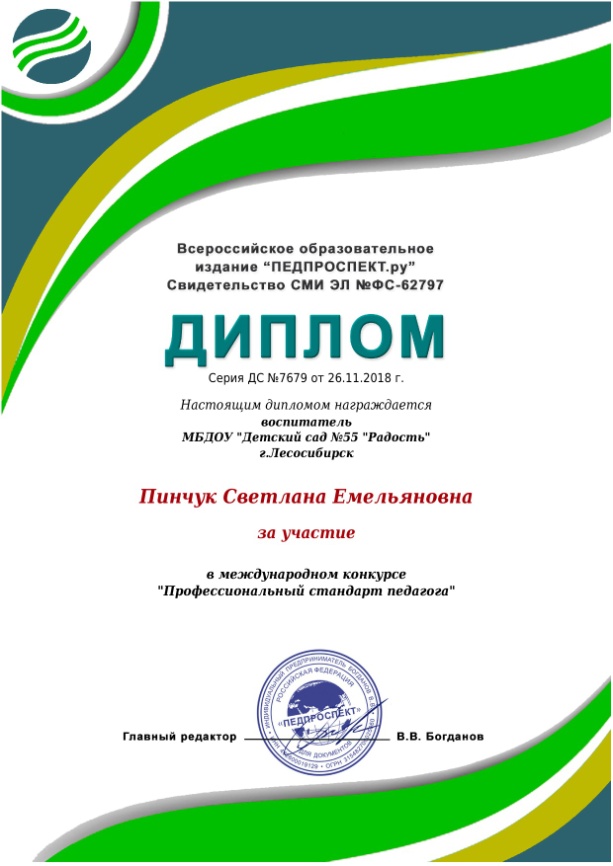 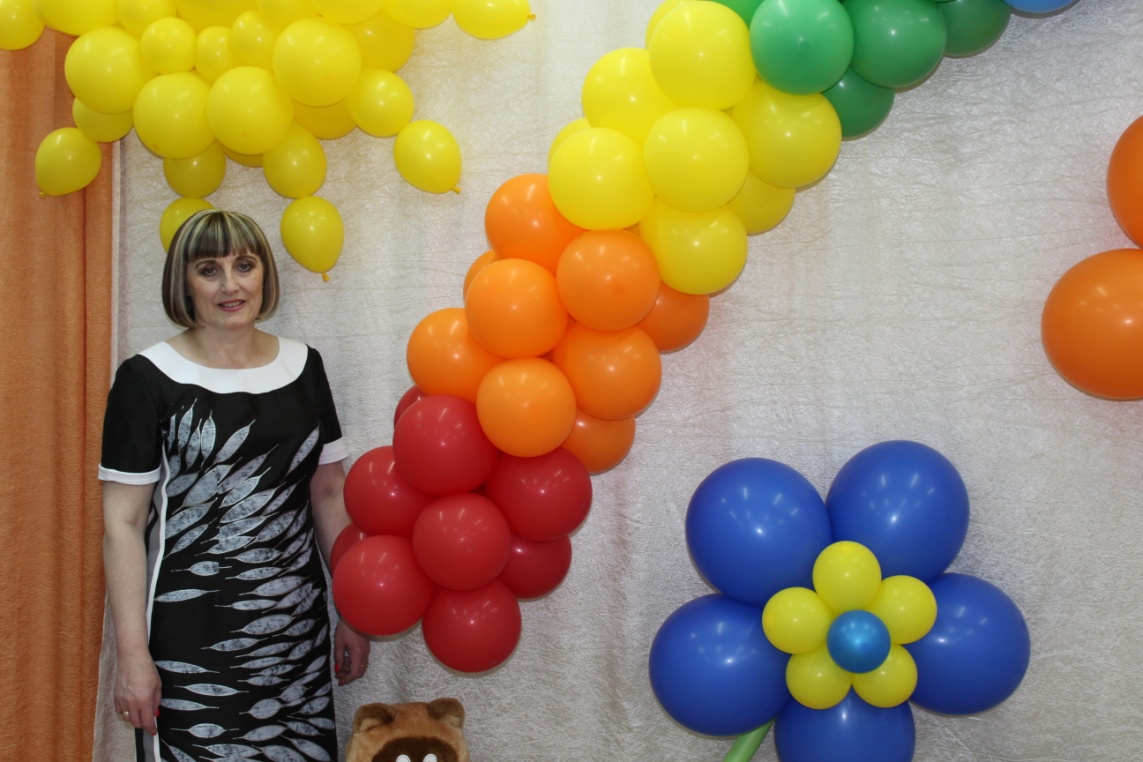 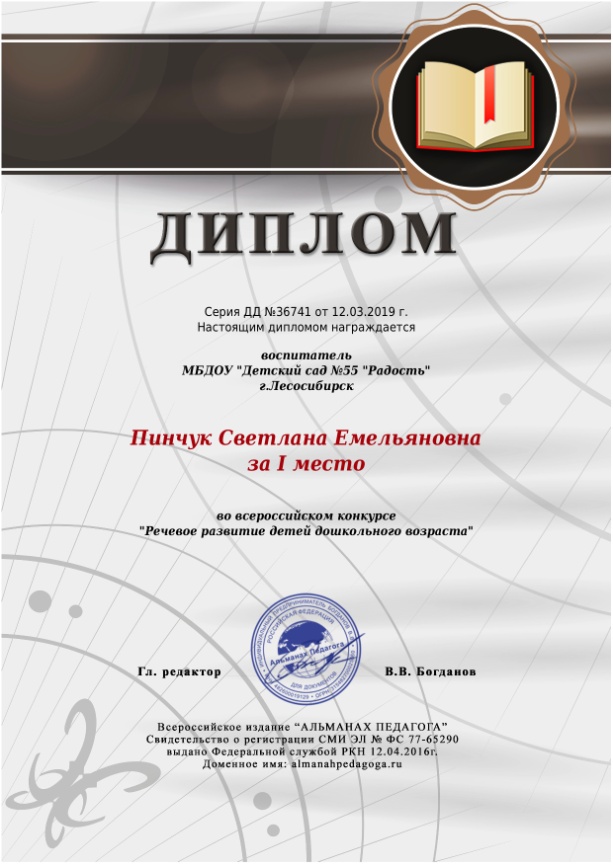 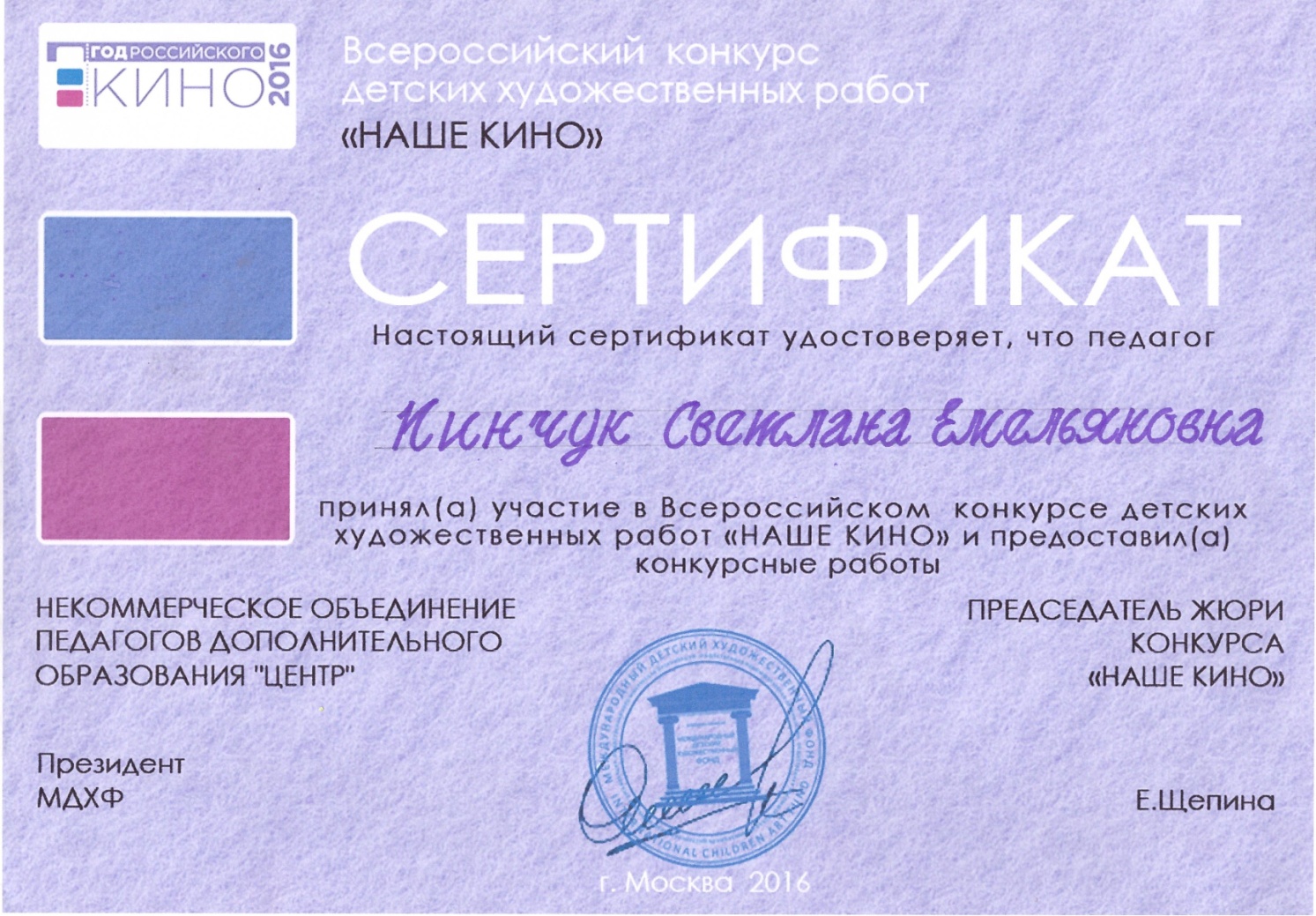 Участие во Всероссийском дне бега «Кросс Нации – 2017»
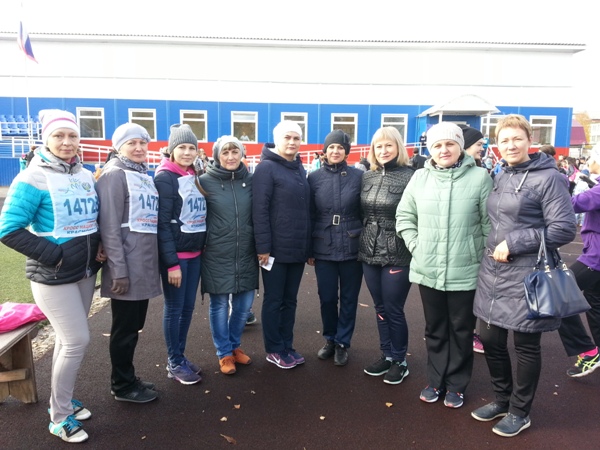 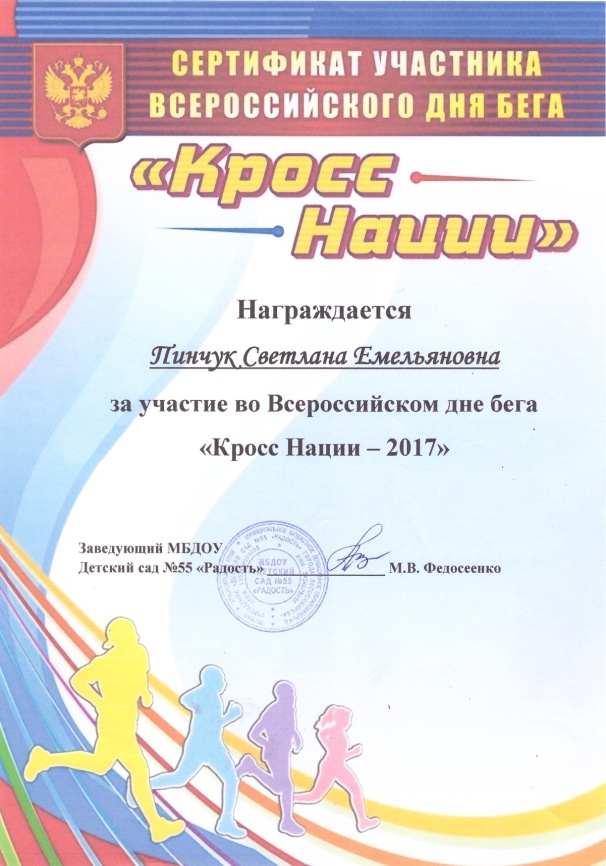 Результаты деятельности педагога на уровне города Лесосибирска
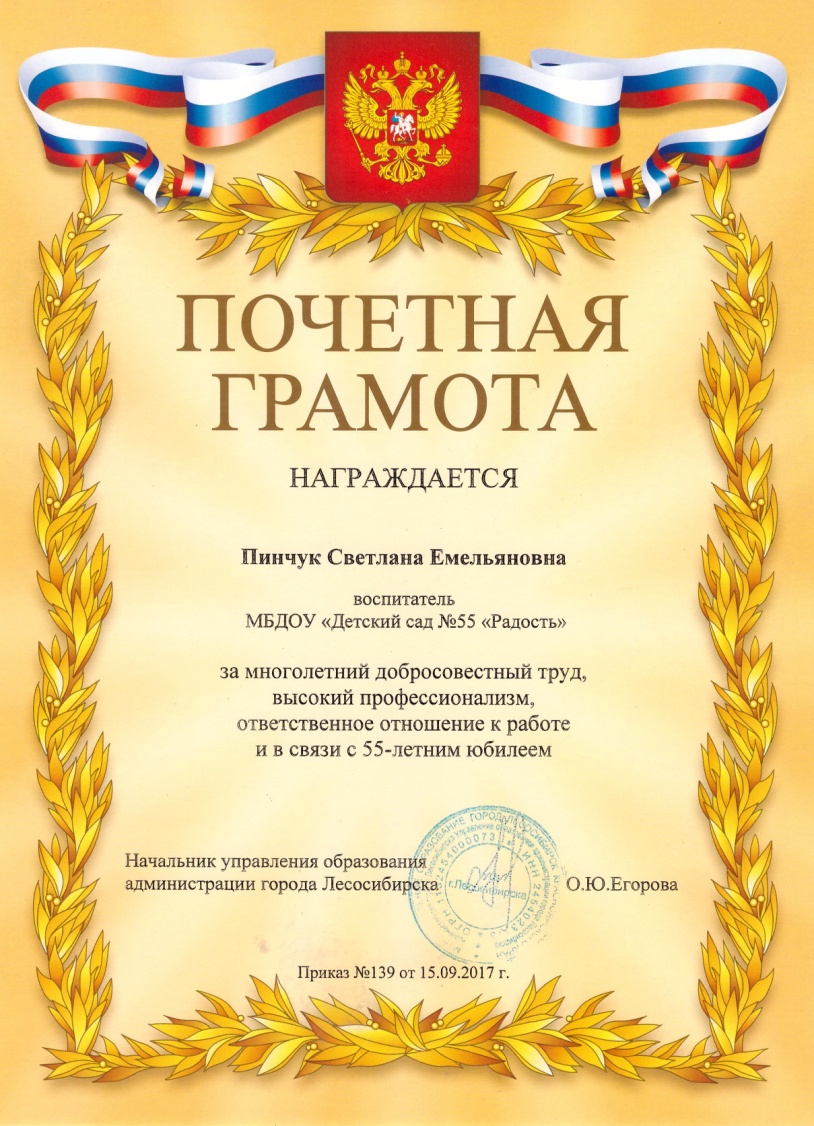 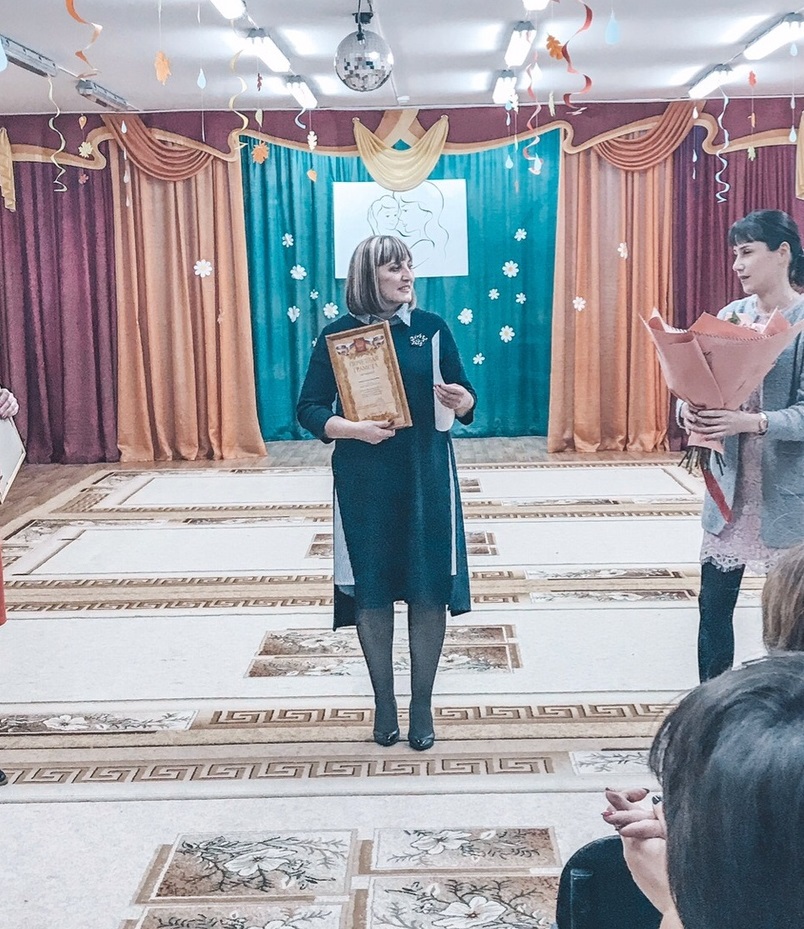 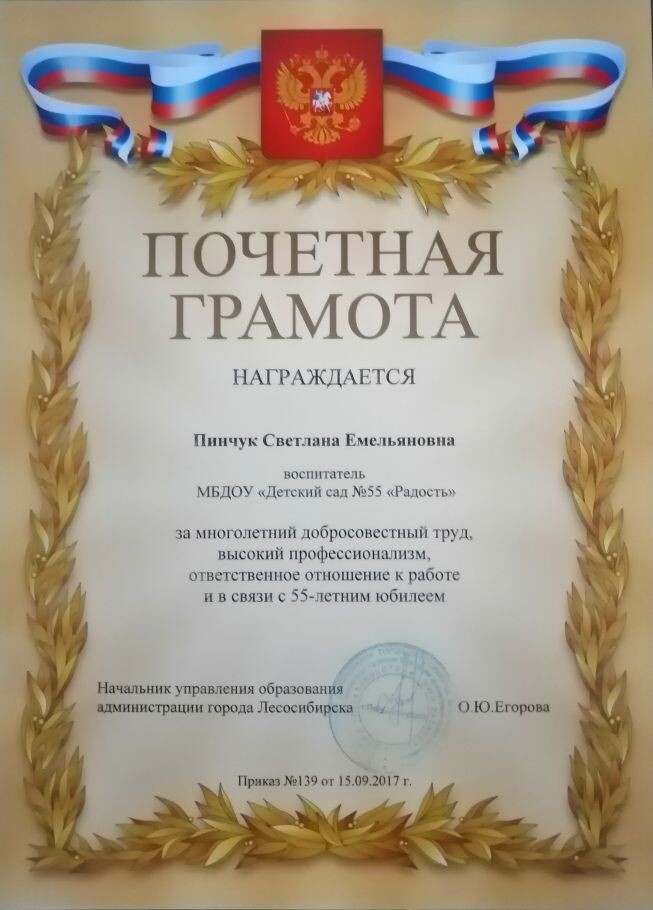 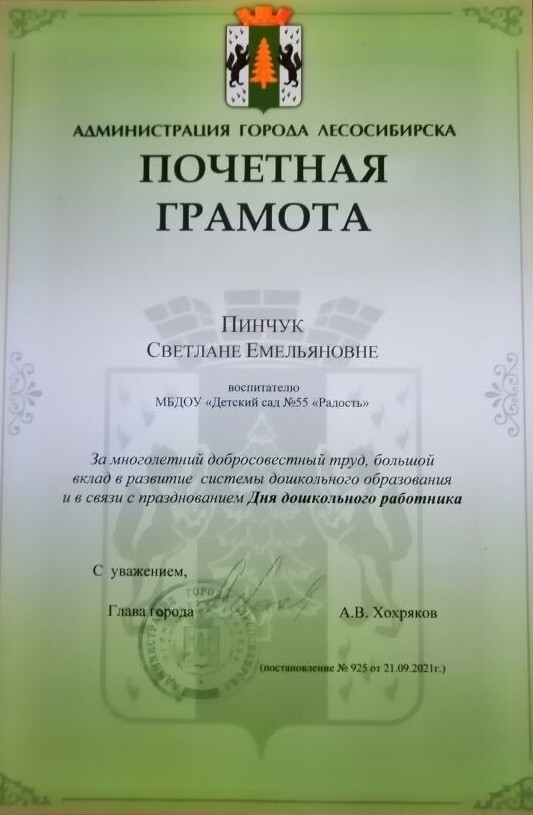 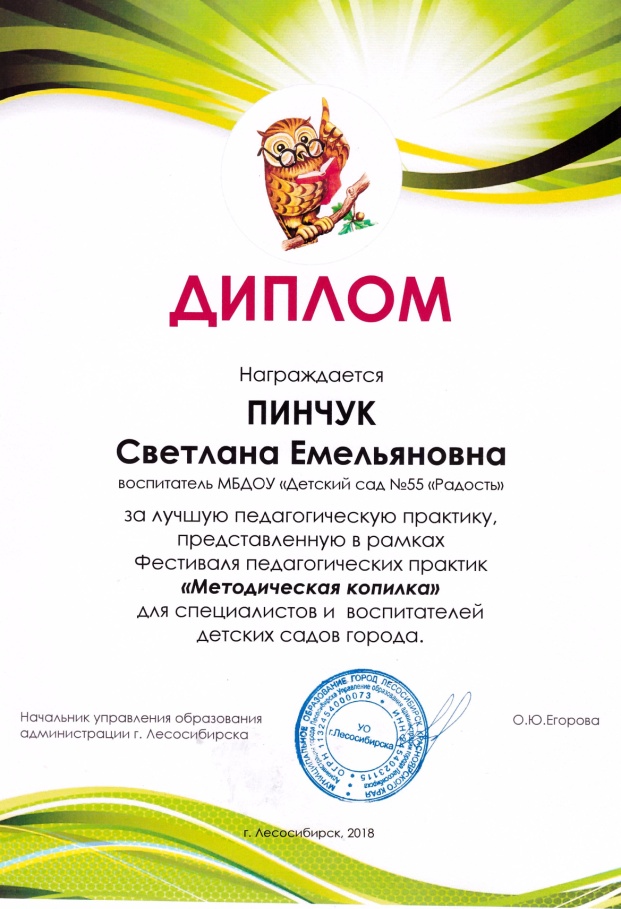 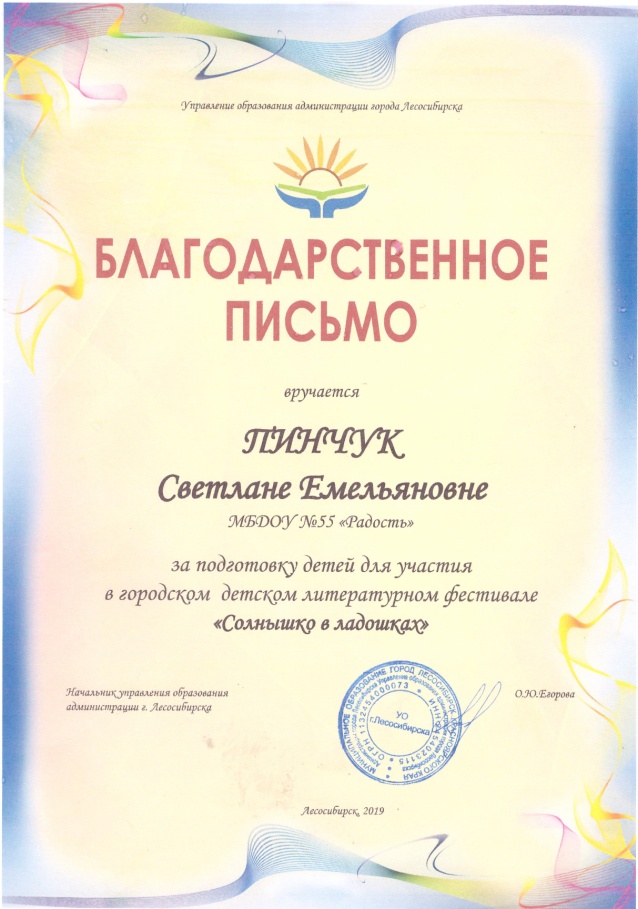 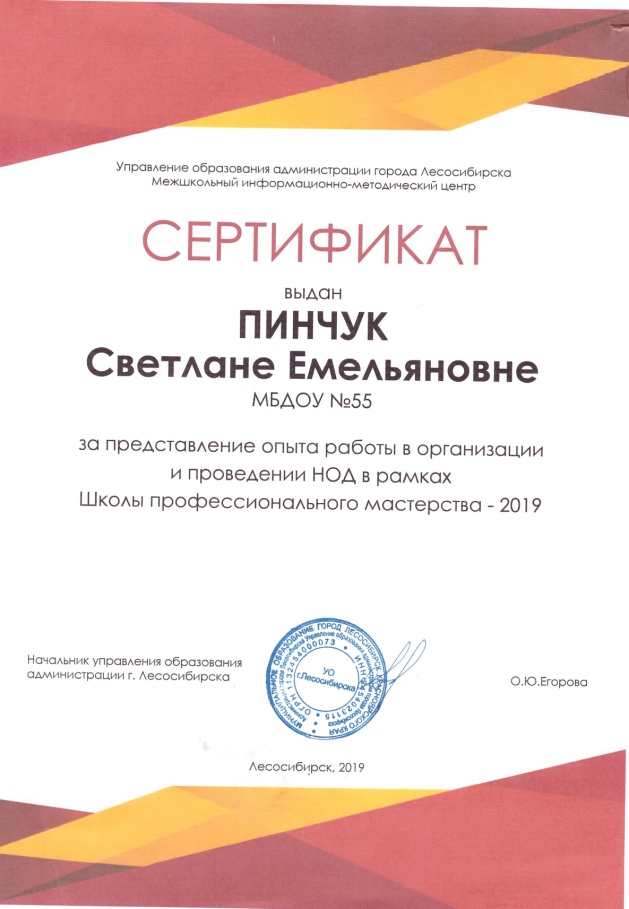 Участие в ГМО
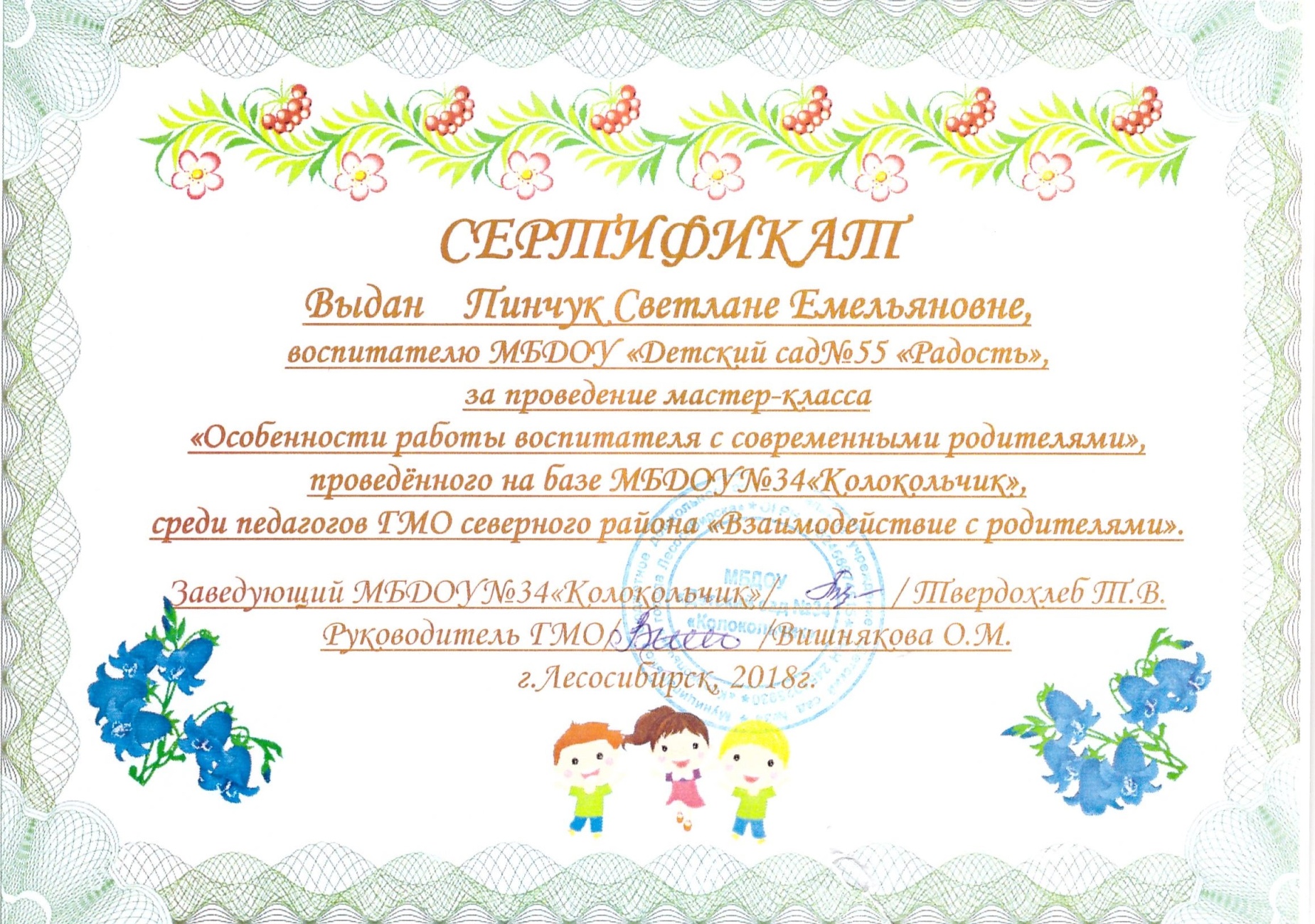 Результаты деятельности педагога на уровне ДОУ
Участие в конкурсе-смотре зимних участков
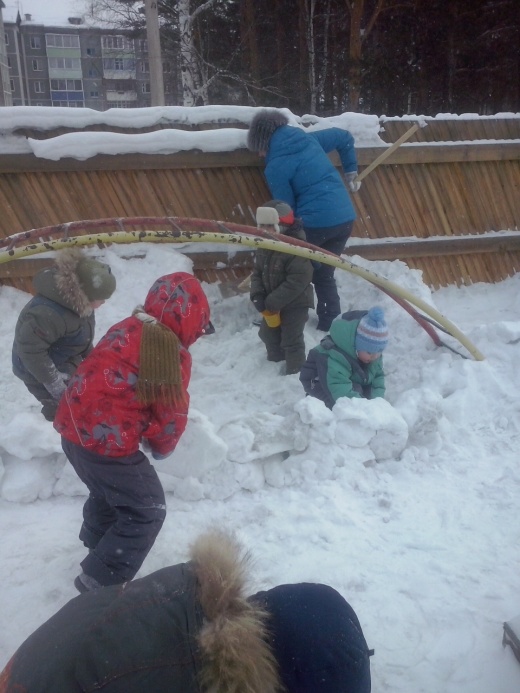 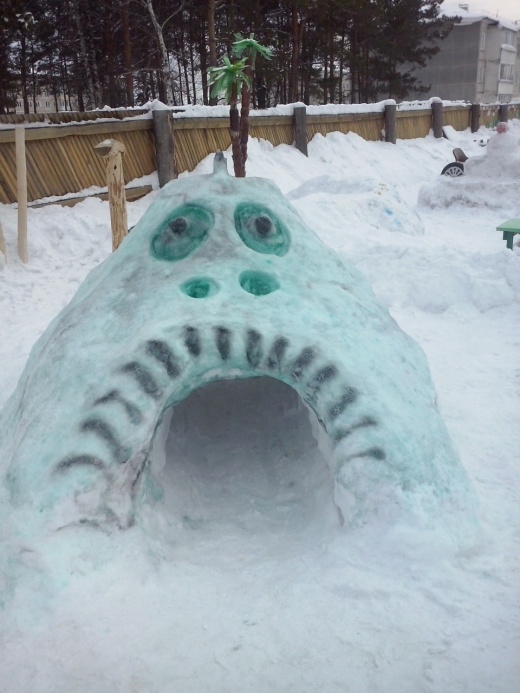 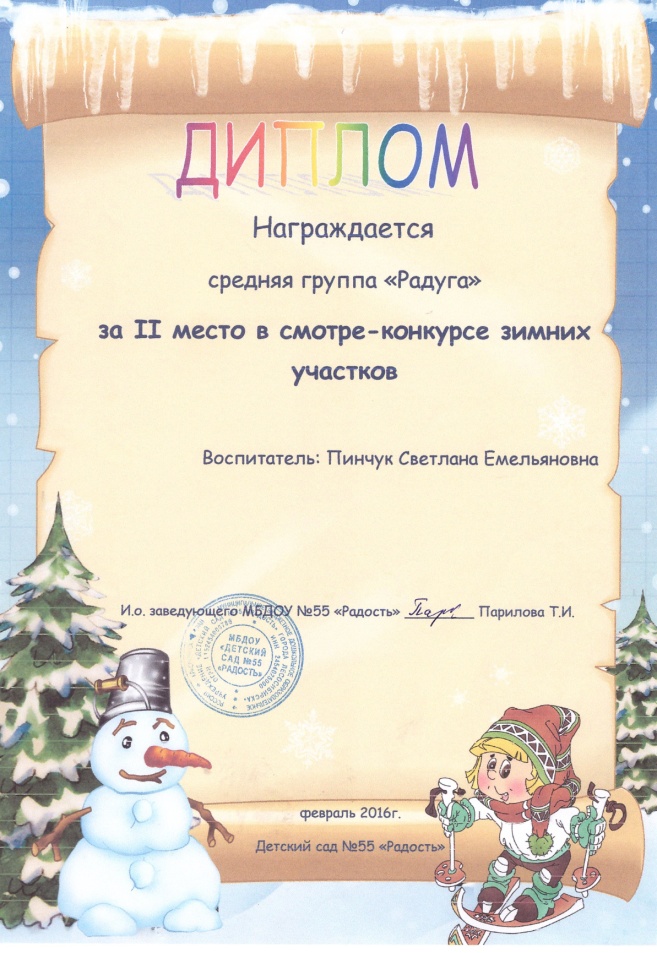 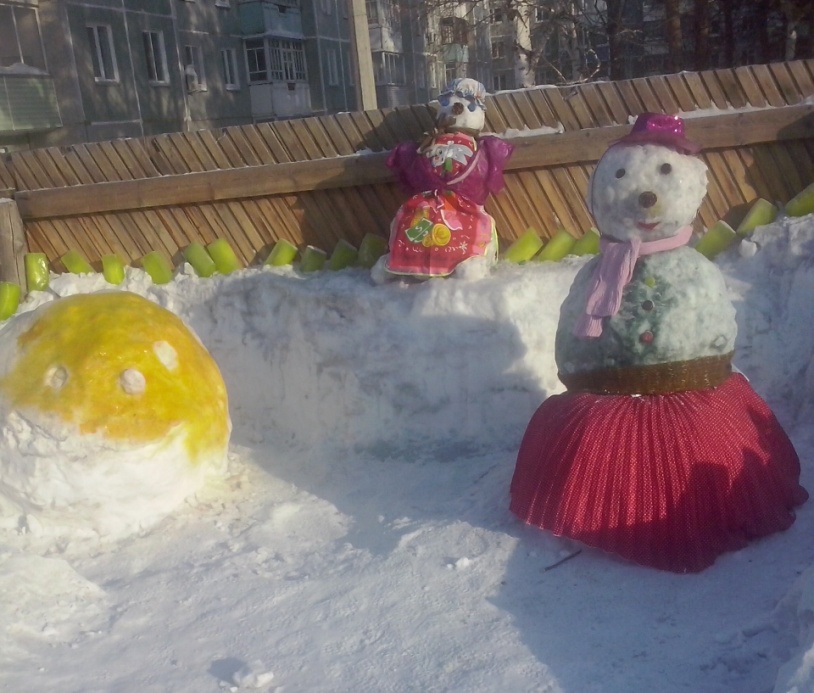 Участие в конкурсе-смотре «Лучший уголок по ПДД»
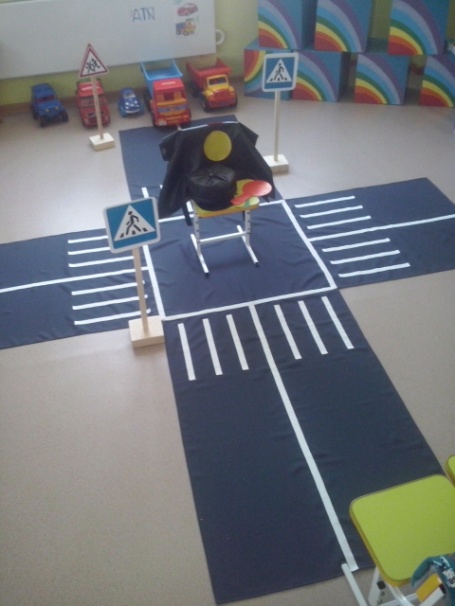 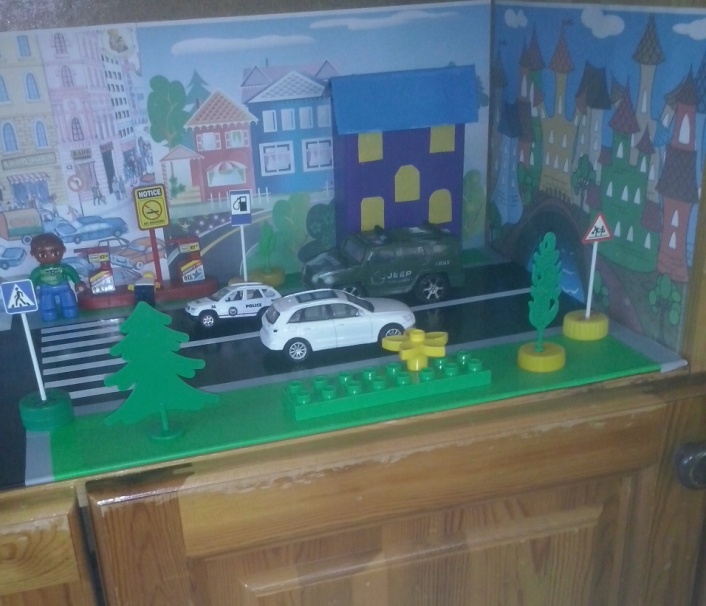 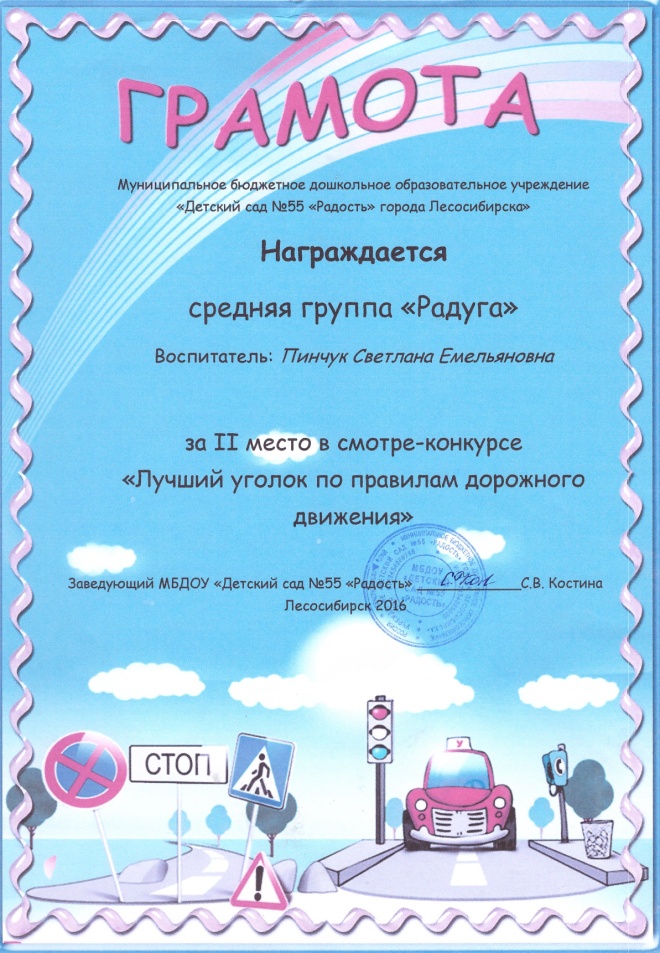 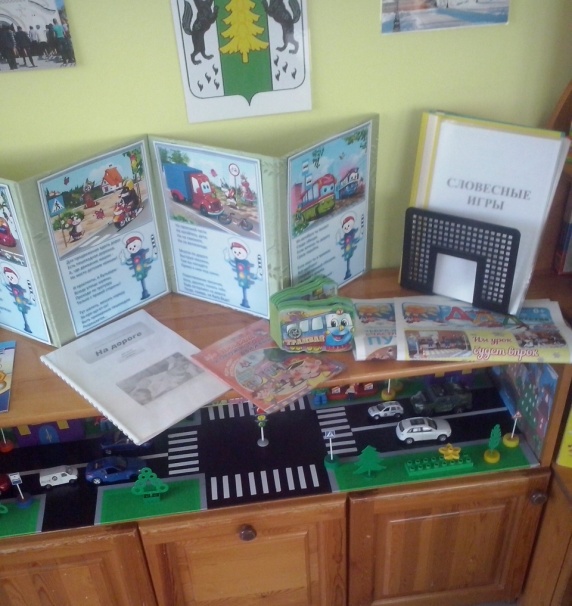 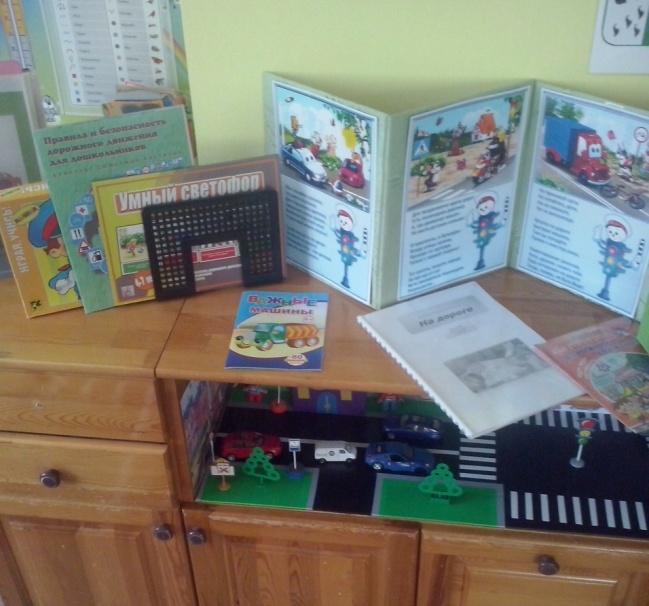 Участие в конкурсе «Лучший спортивный уголок»
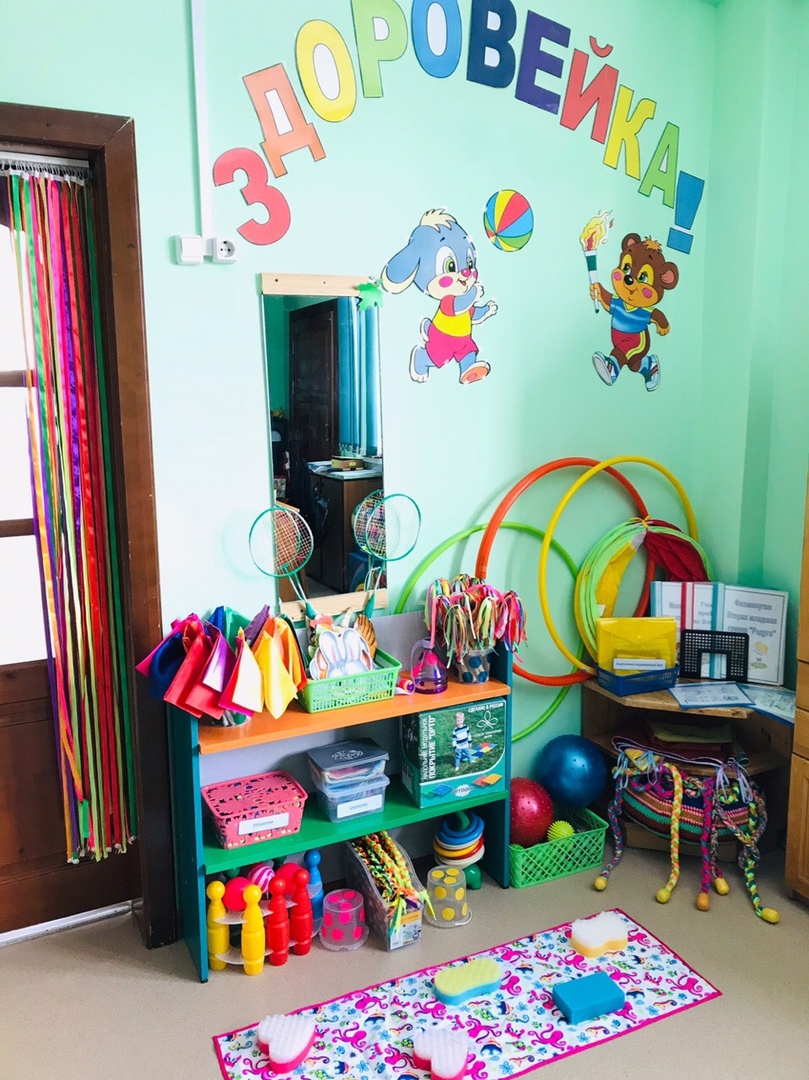 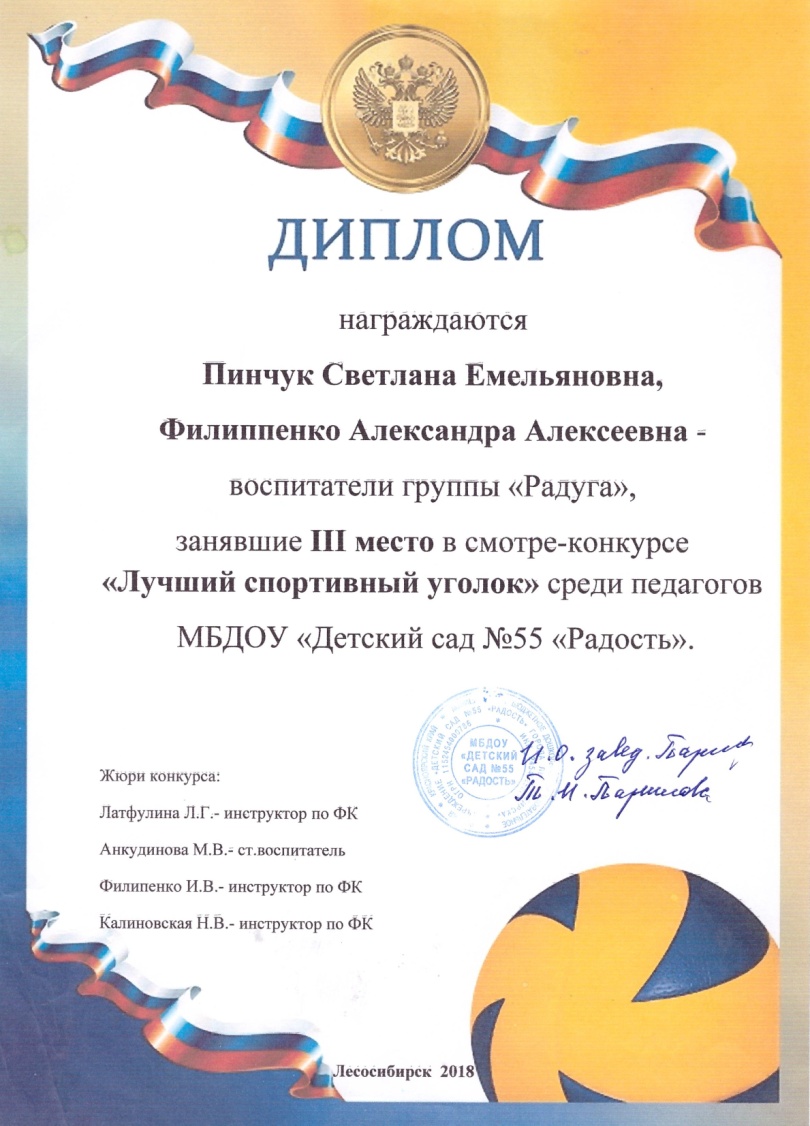 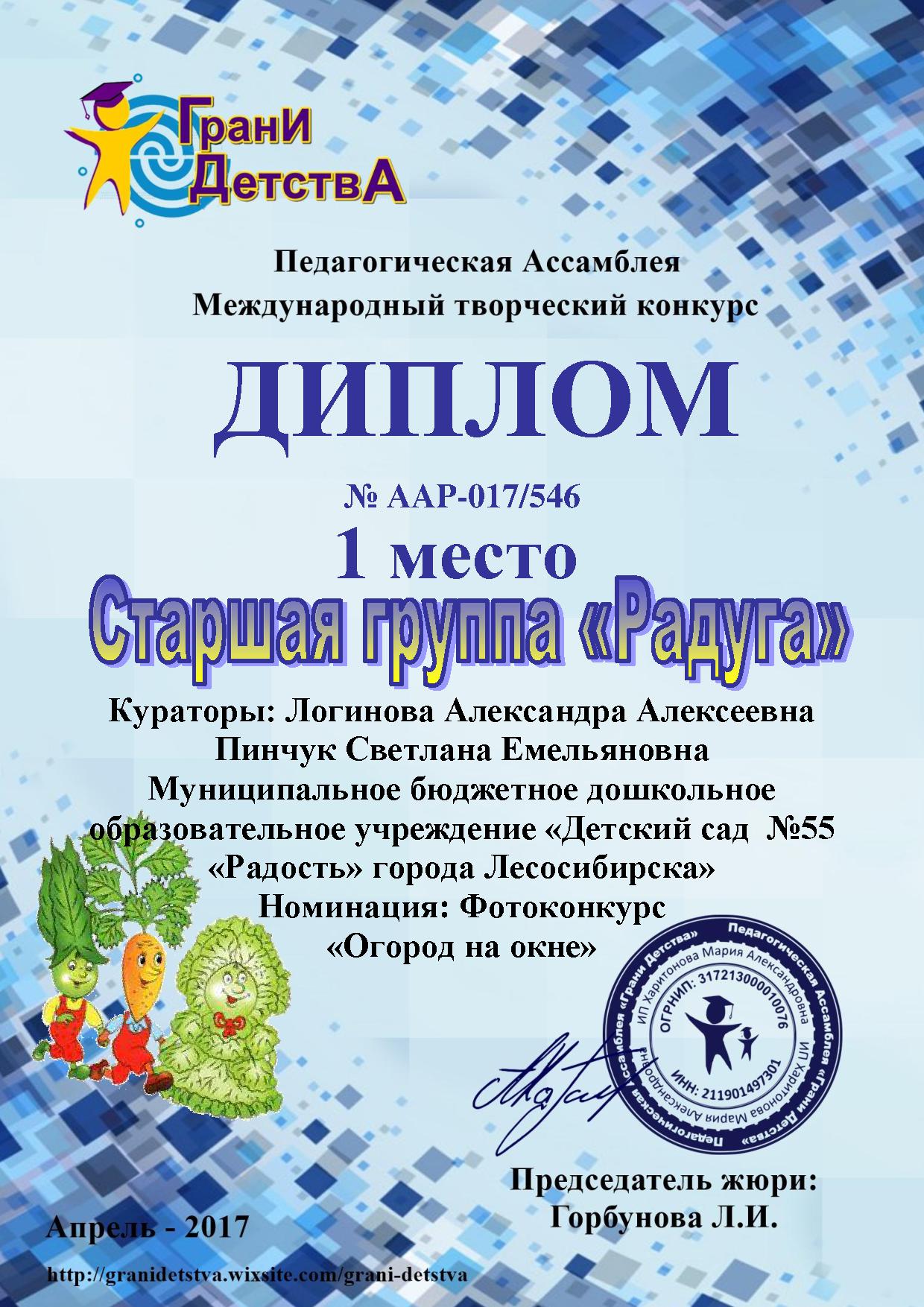 Участие в смотре-конкурсе «Огород на окне»
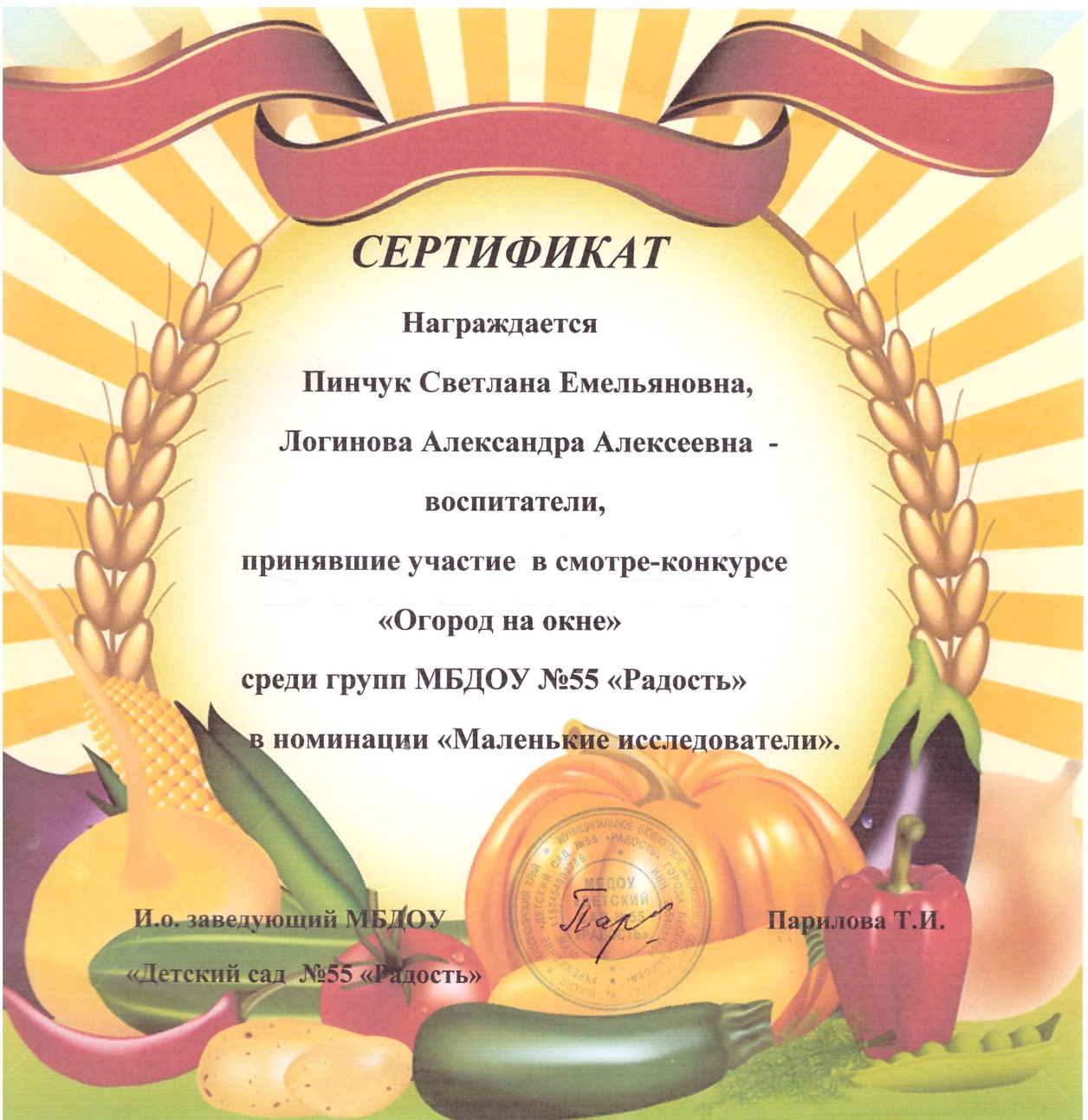 Мои творческие воспитанники
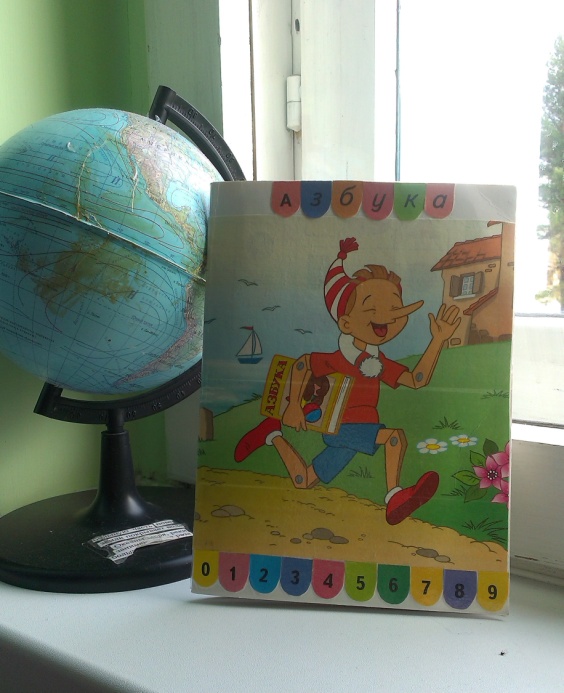 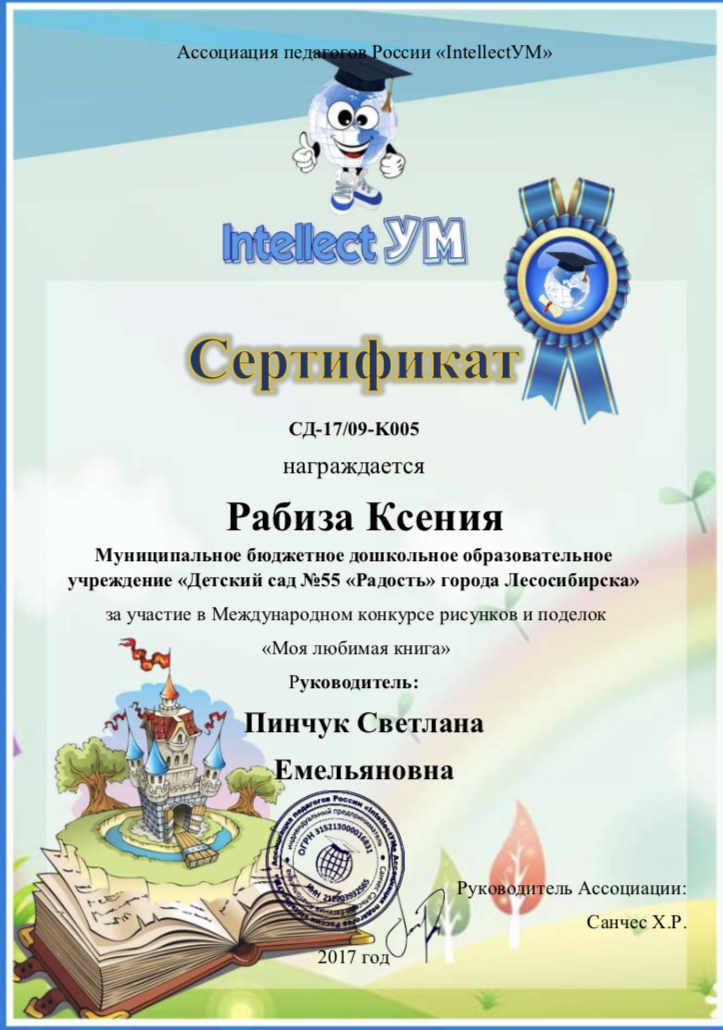 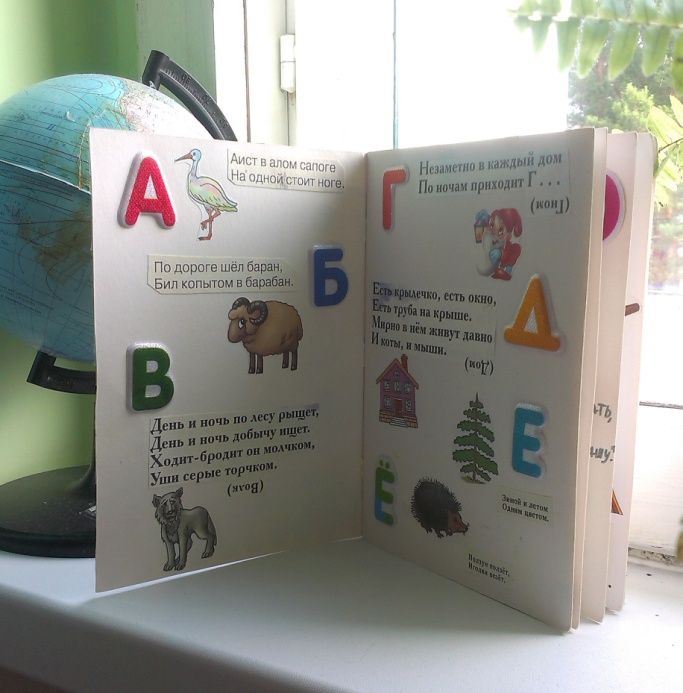 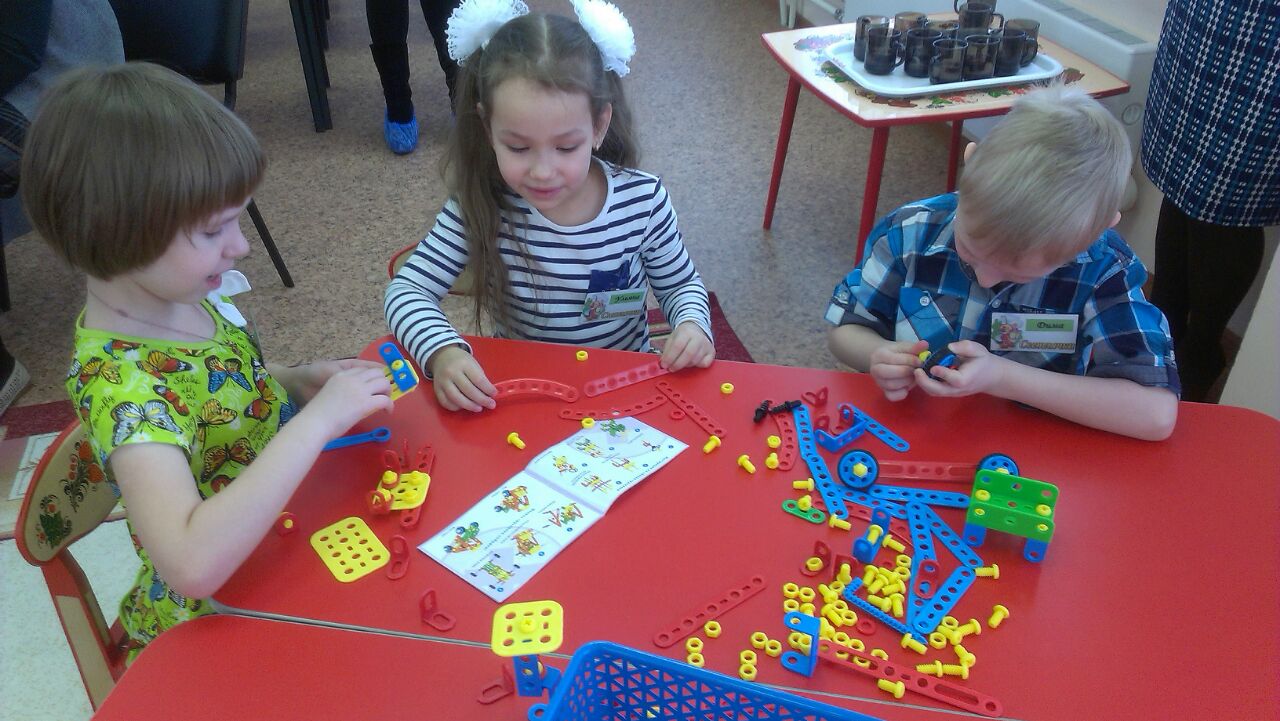 Участие в конкурсе «Умники и умницы»
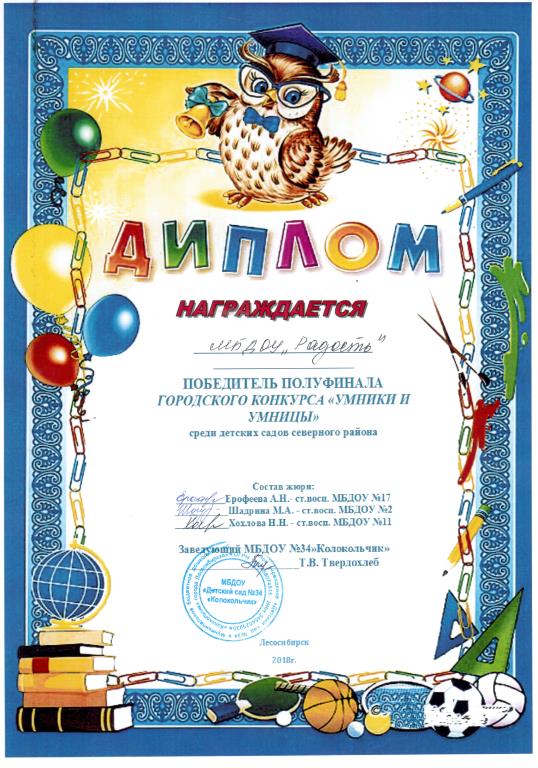 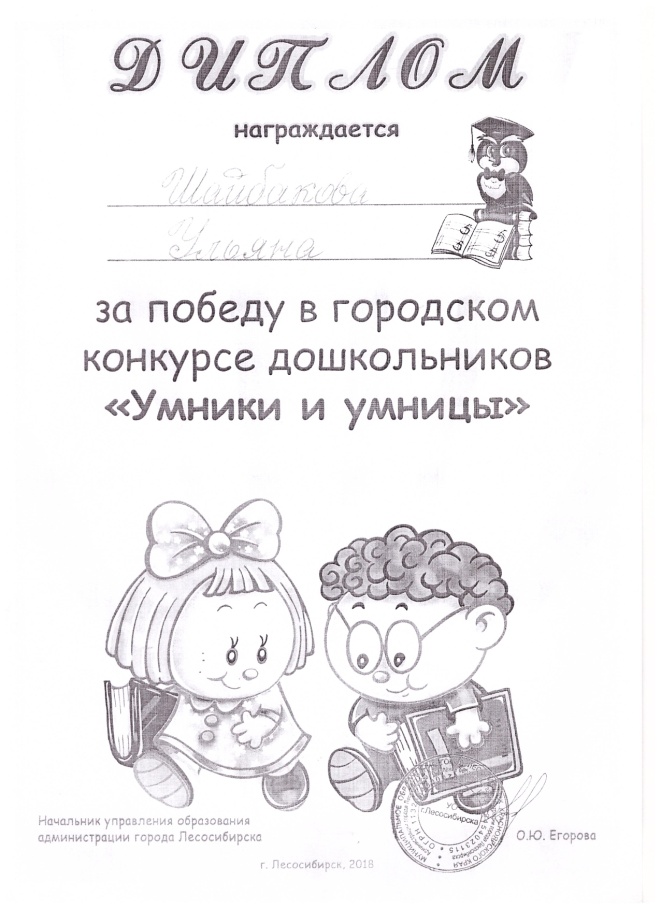 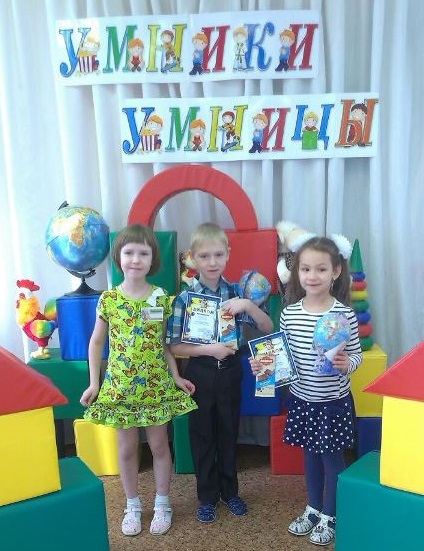 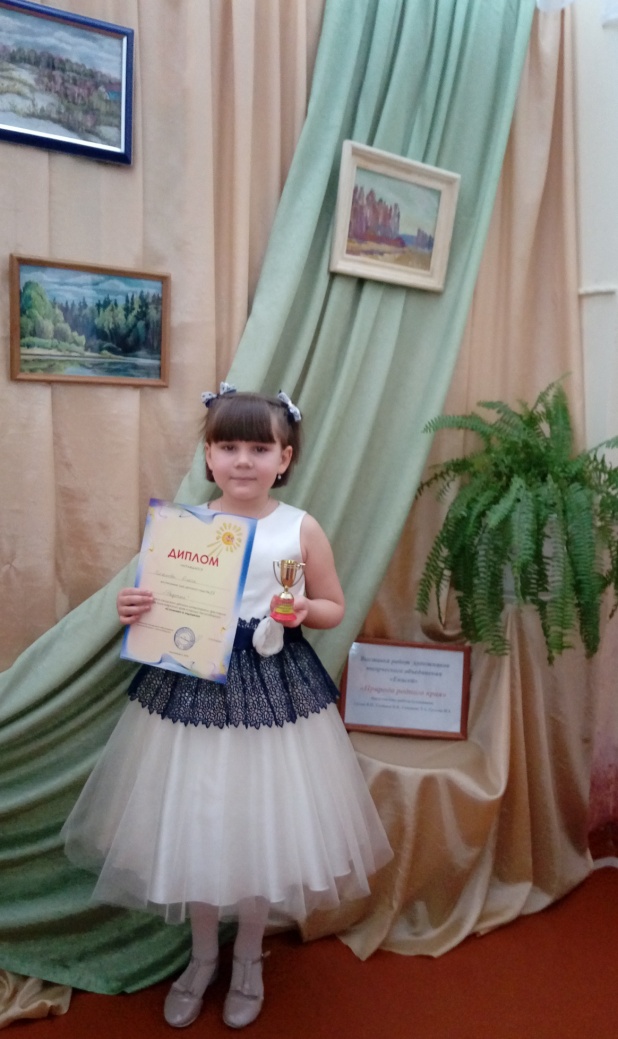 Участие в конкурсе «Солнышко в ладошках - 2018»
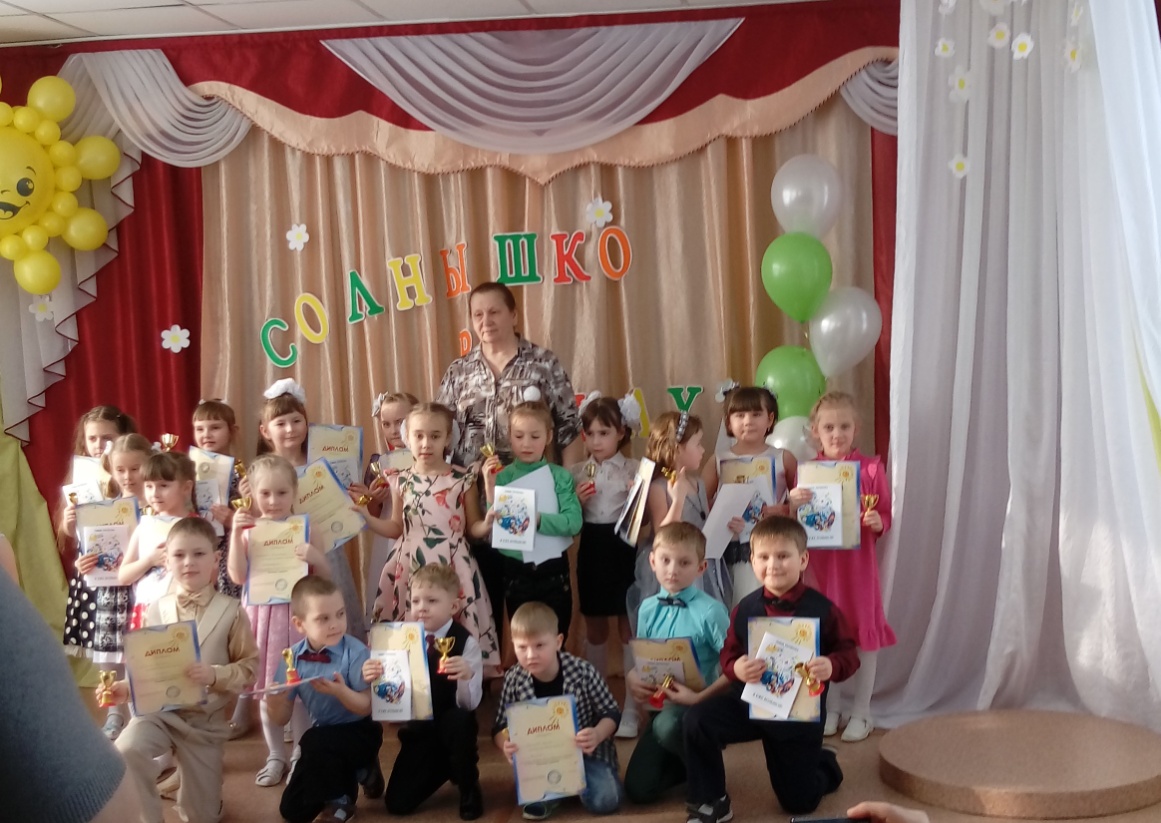 Участие в конкурсе «Солнышко в ладошках – 2019»
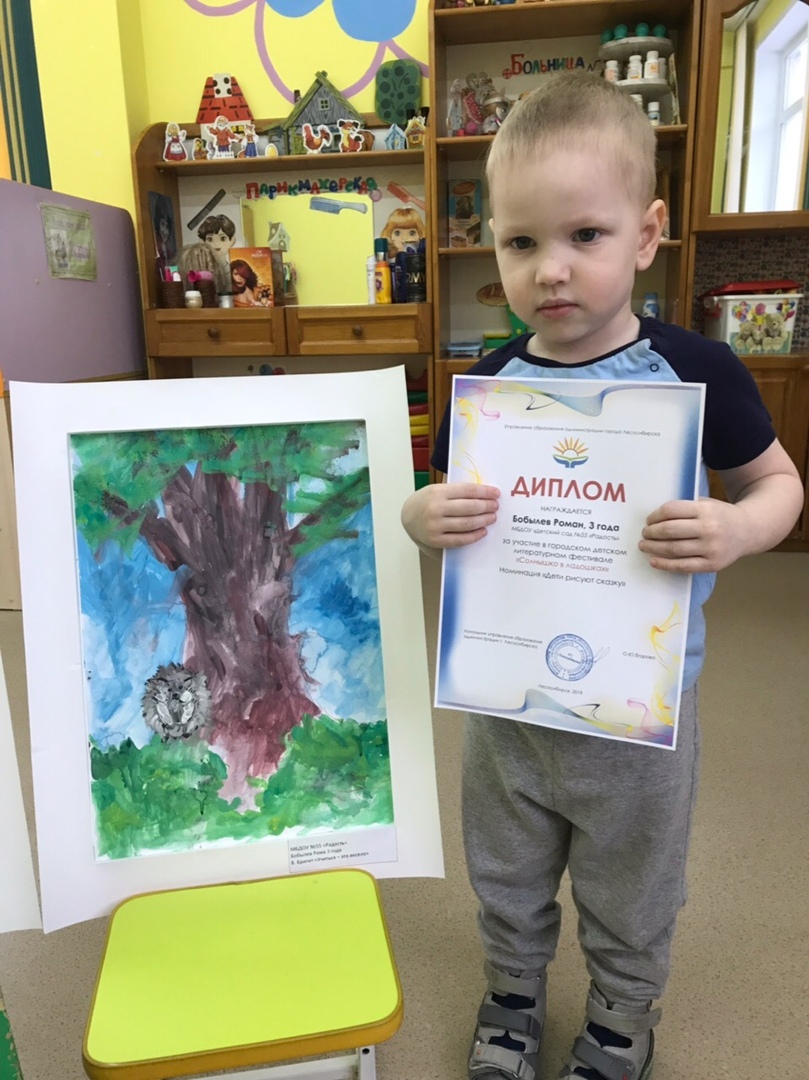 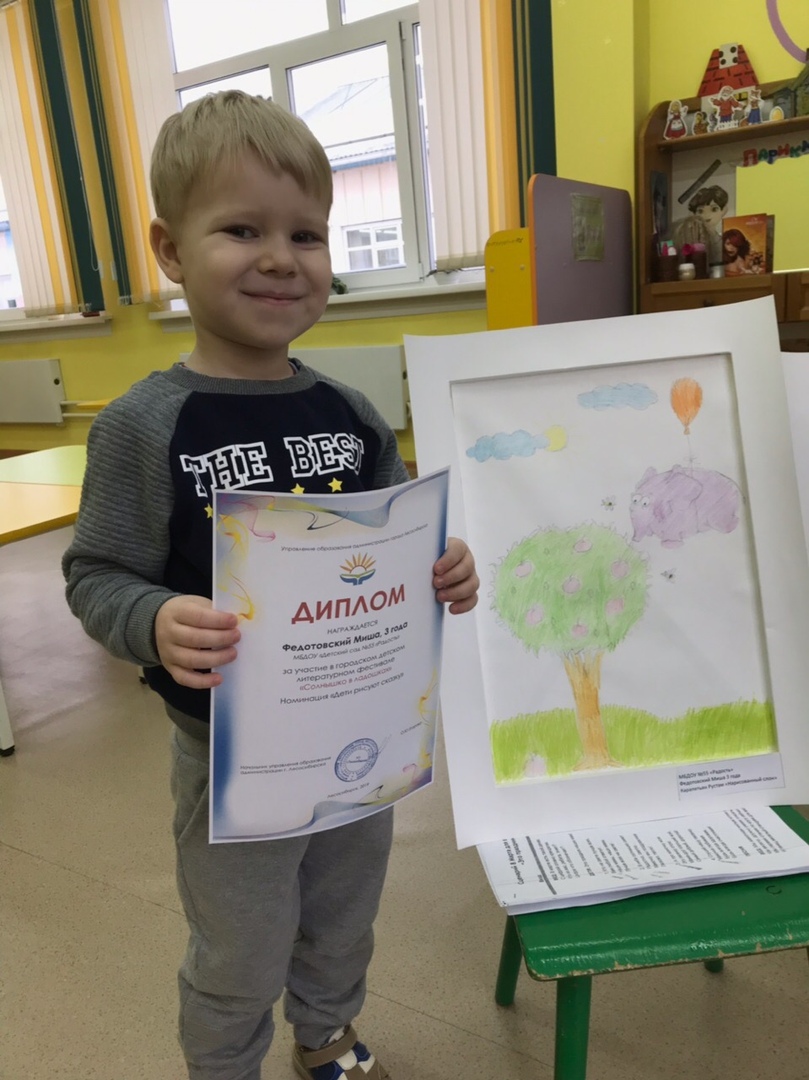